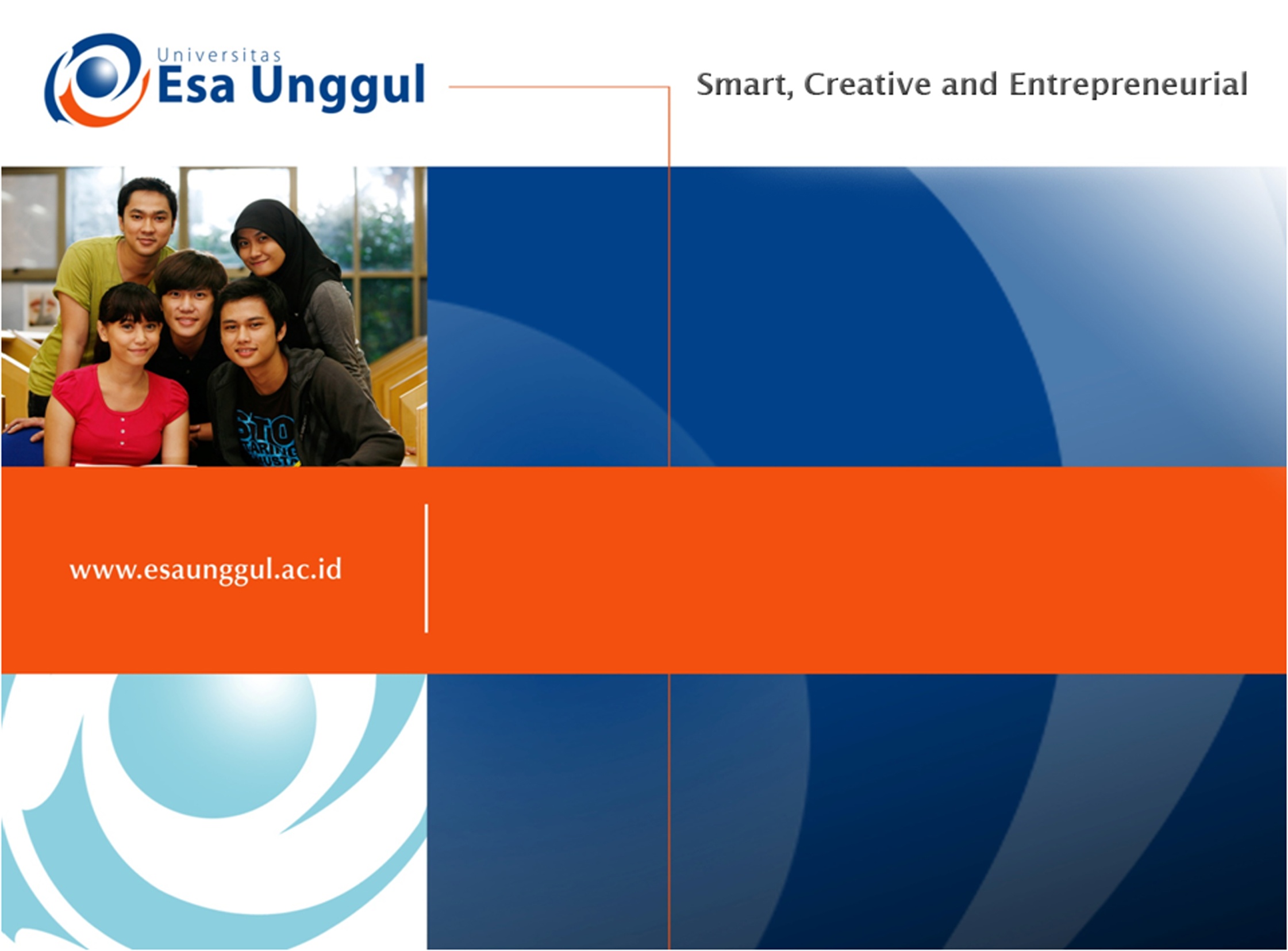 BAHAN GENETIK EKSTRAKROMOSOMAL
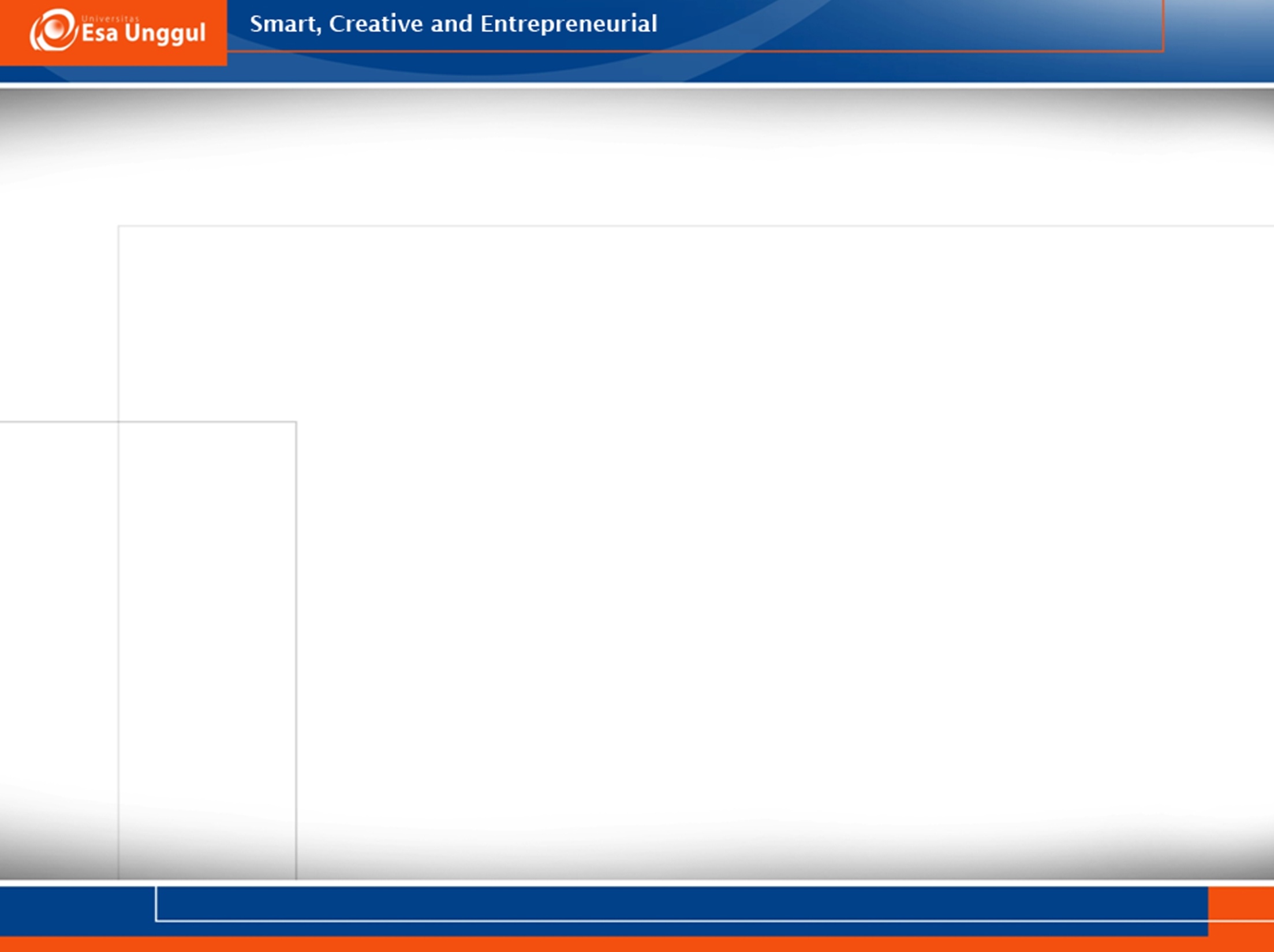 BAHAN GENETIK non inti
Kromosom
Bahan genetik
Ekstrakromosom
Prokaryot:
Plasmid
Bahan genetik ekstrakromosom
Eukaryot:
Mitokondria
Kloroplast
Bahan genetik sitoplasma
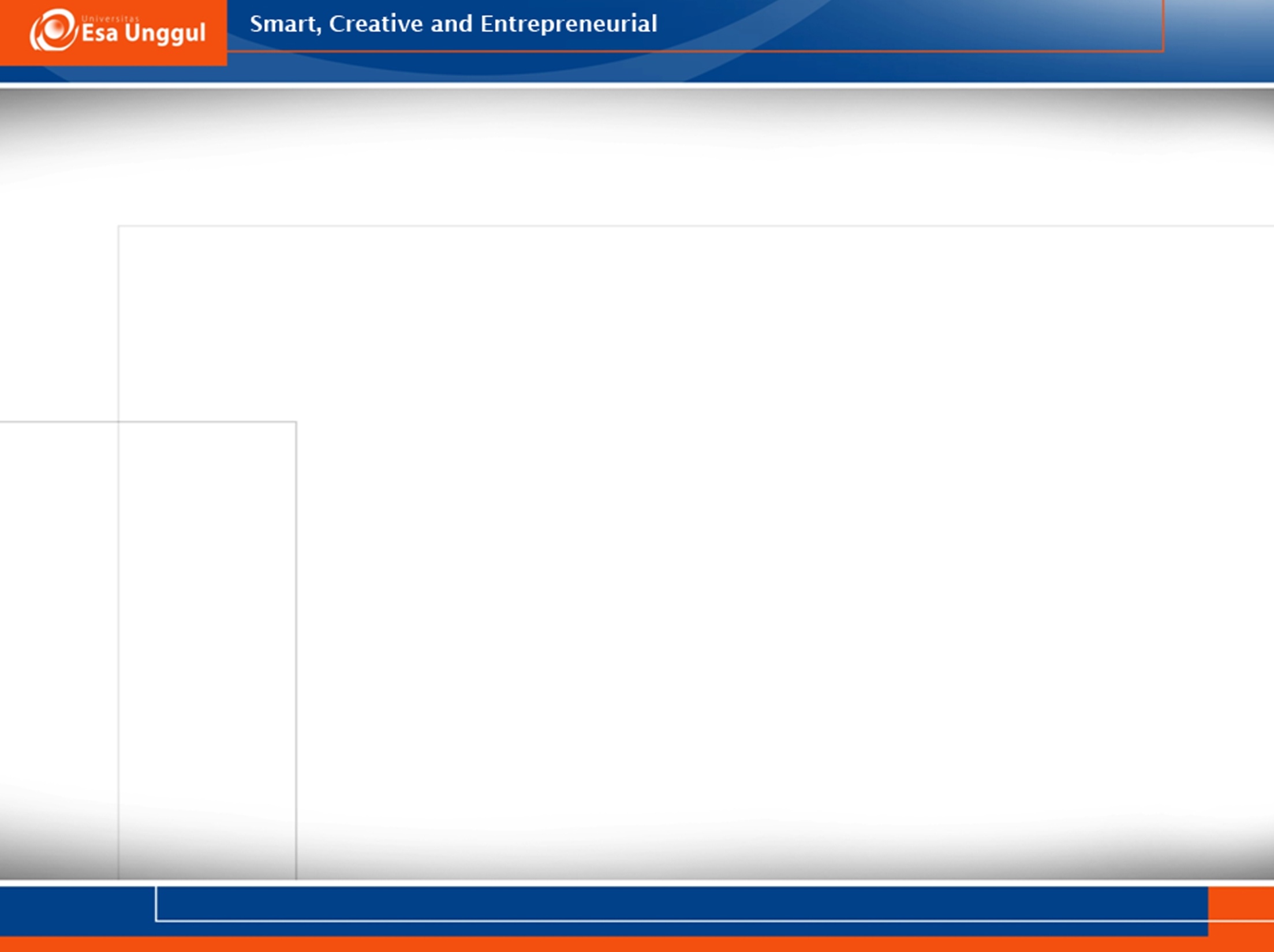 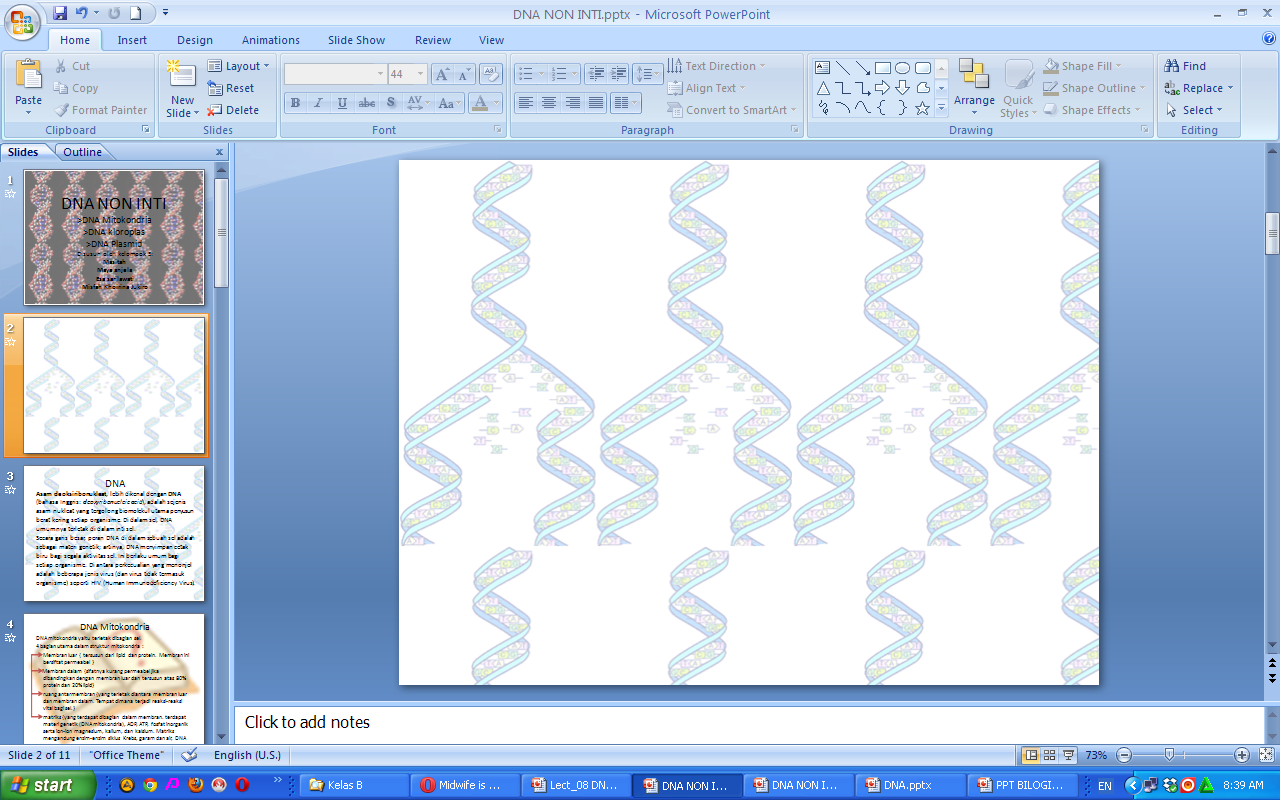 DNA Plasmid
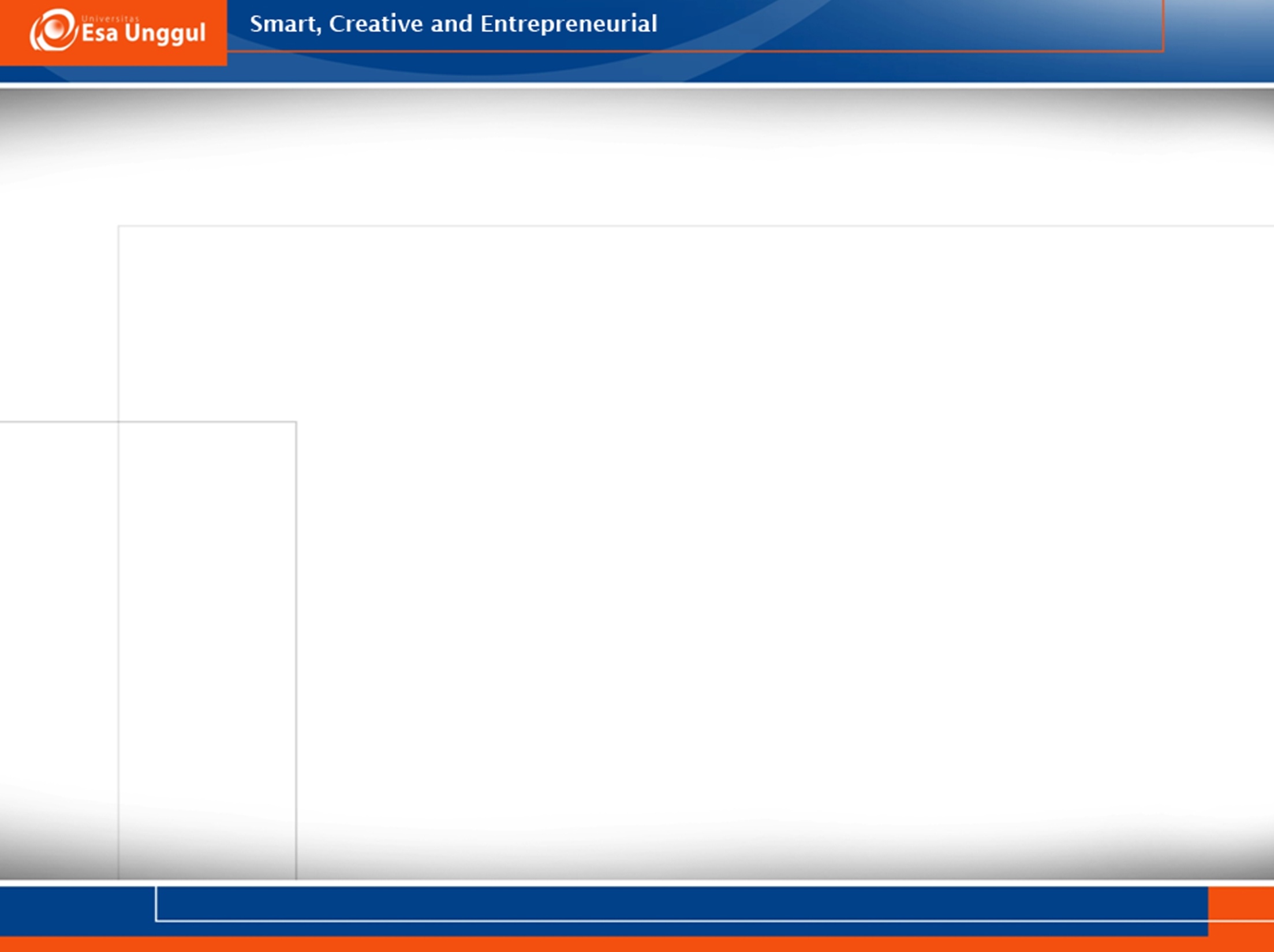 Plasmid
DNA bukan kromosom yang secara alami dimiliki suatu organisme mikroba 
Bentuknya untai ganda (double strands DNA, dsDNA) sirkular
Plasmid mengandung gen yang tidak diperlukan untuk kelangsungan hidup bakteri
Plasmid mempunyai ORI → replikasi
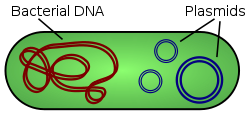 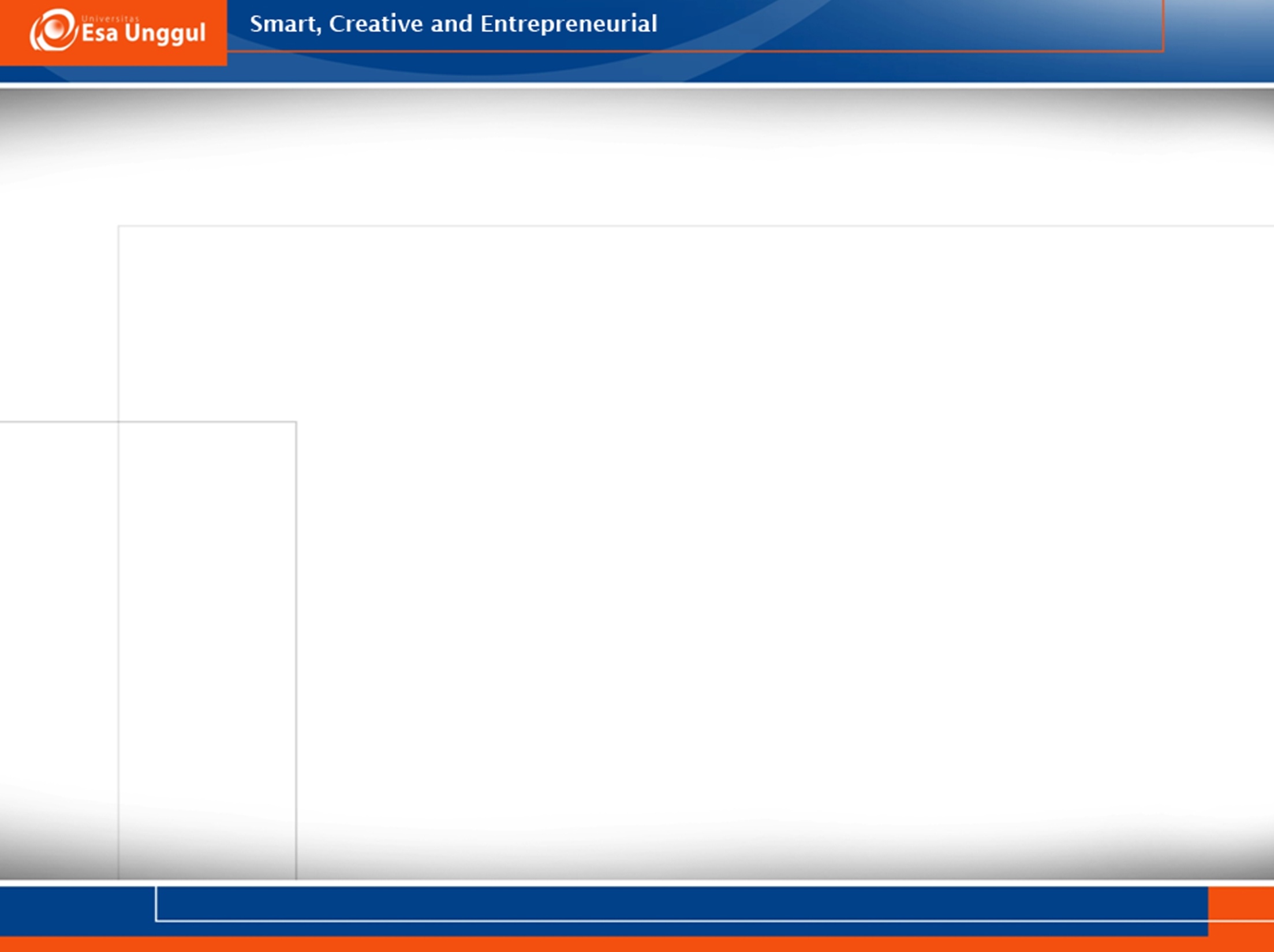 PLASMID SEBAGAI Vektor KLONING
Plasmid dapat dimodifikasi untuk mampu membawa potongan DNA lain ke dalam sel bila memiliki:
Replikator (origin of replication) 
Penanda (Marker) yang mudah diseleksi (misalnya gen ketahanan terhadap antibiotik) 
Situs untuk mengklon (potongan DNA yang memiliki urutan basa nukleotida yang menjadi sasaran enzim restriksi)
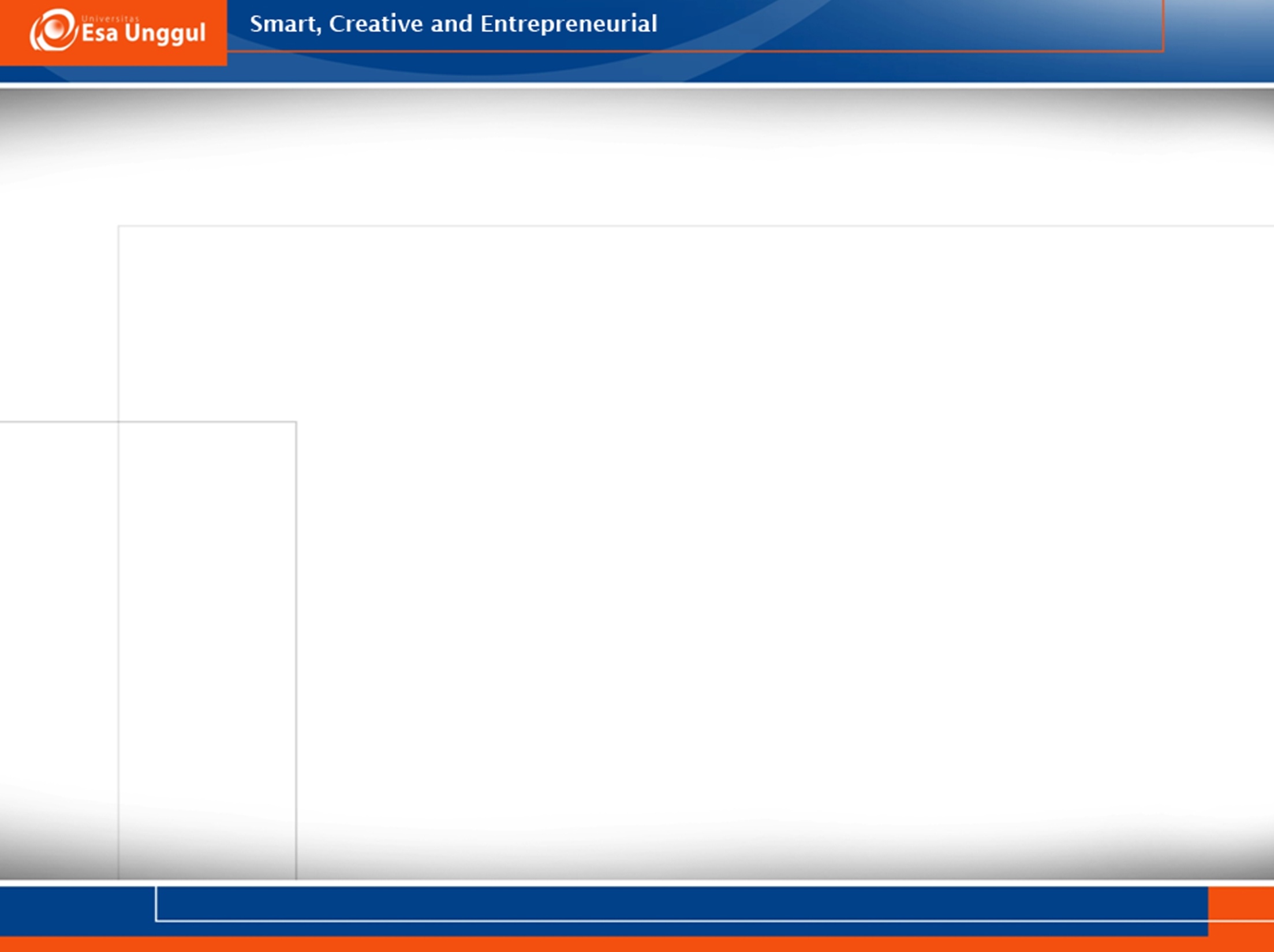 Berasal dari plasmid alami E. coli
Potongan DNA tambahan
Potongan DNA tambahan
Plasmid yang Dimiliki oleh Escherichia coli
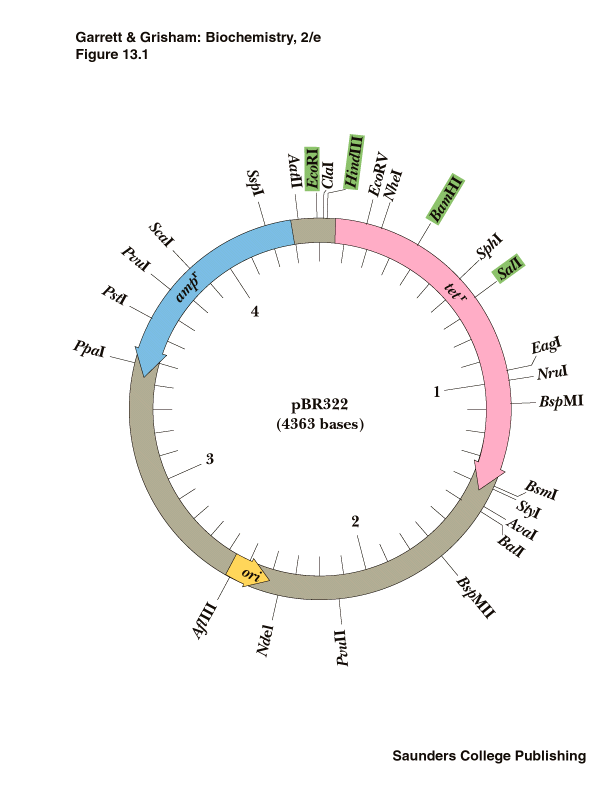 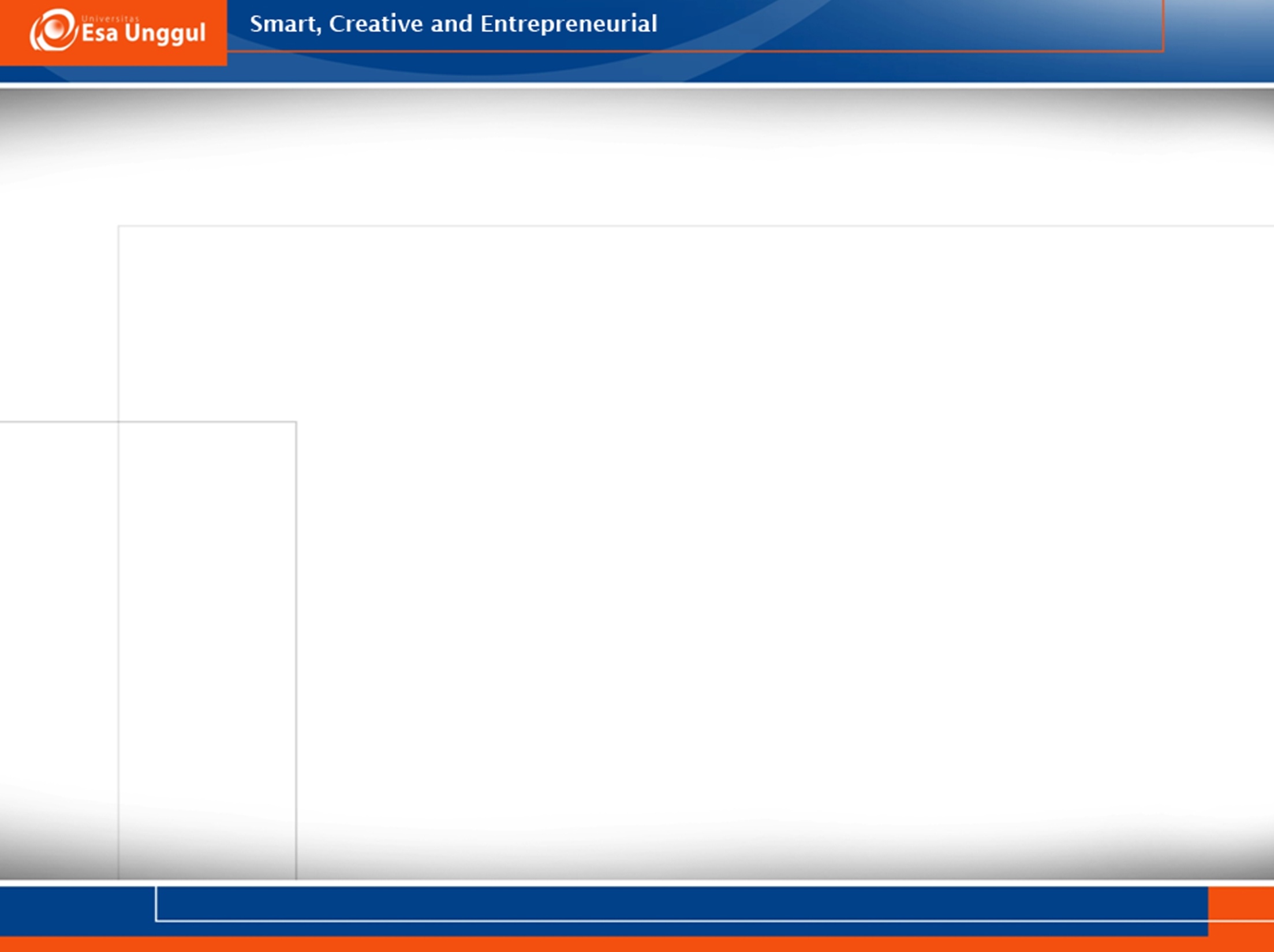 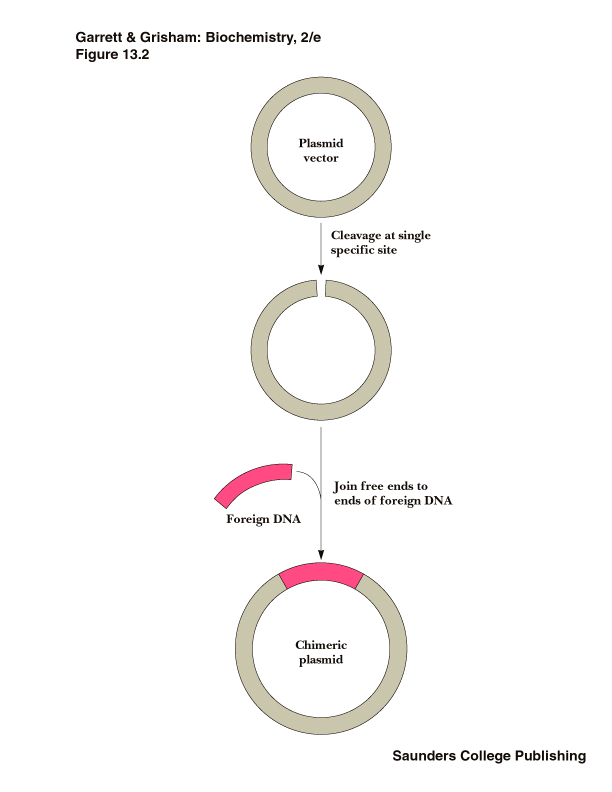 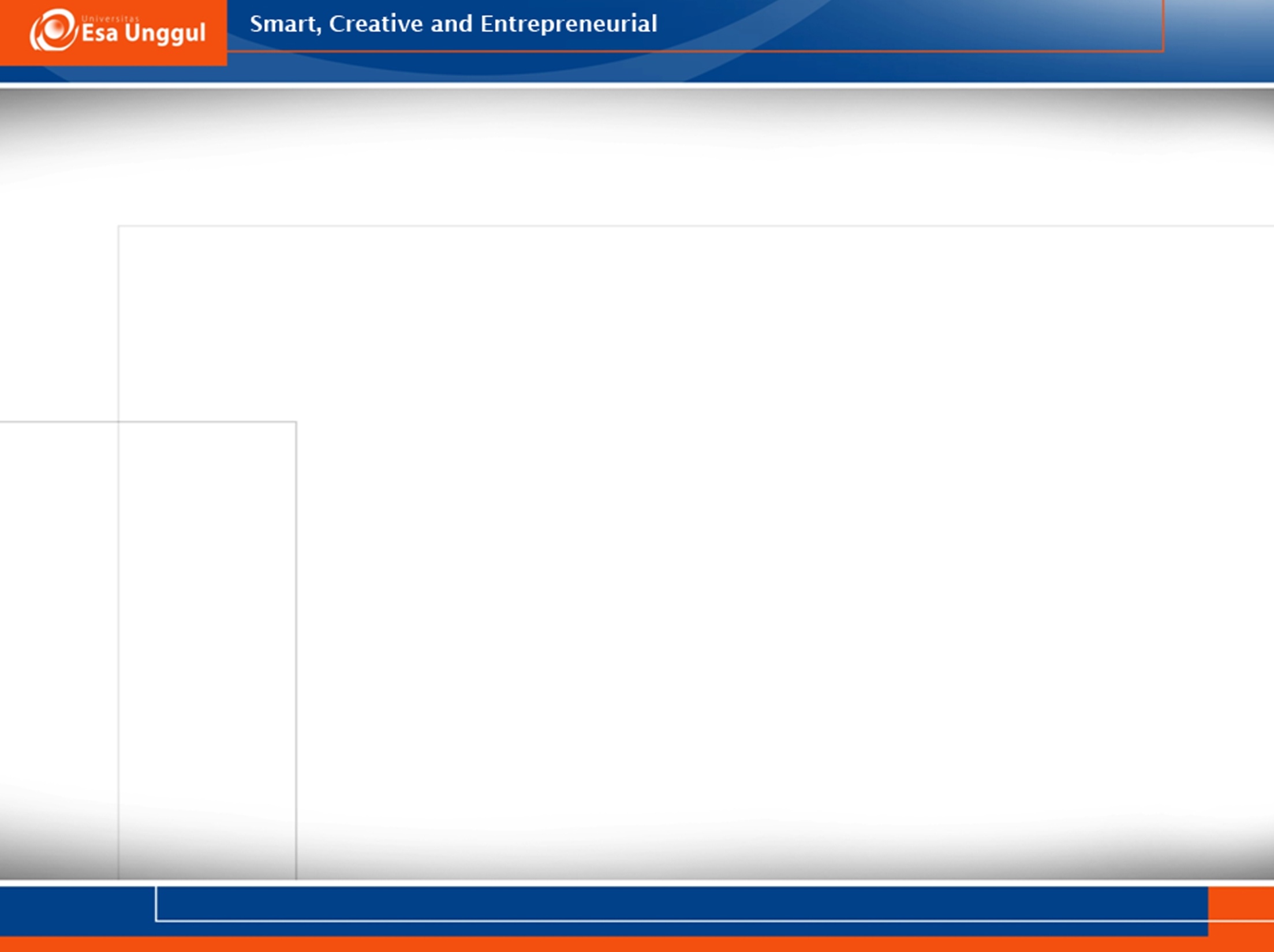 Plasmid REKOMBINAN
Setelah pemotongan plasmid menggunakan suatu enzim restriksi, potongan DNA asing yang memiliki ujung pemotongan yang sama dapat disisipkan 
Setelah ujung-ujung plasmid dan potongan DNA asing disambung, akan dihasilkan "plasmid rekombinan" 
Plasmid rekombinan dapat bereplikasi dalam sel inang yang sesuai
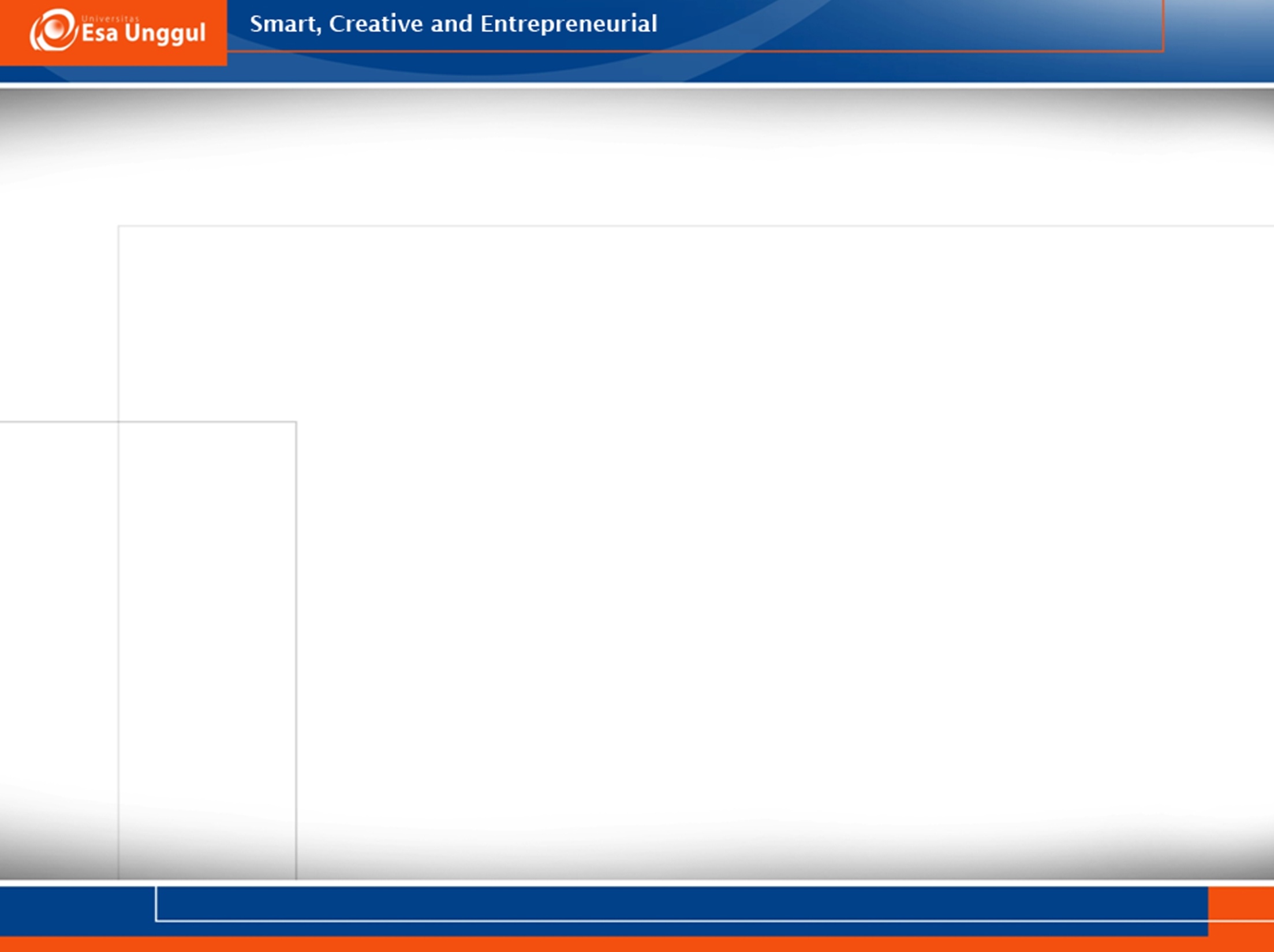 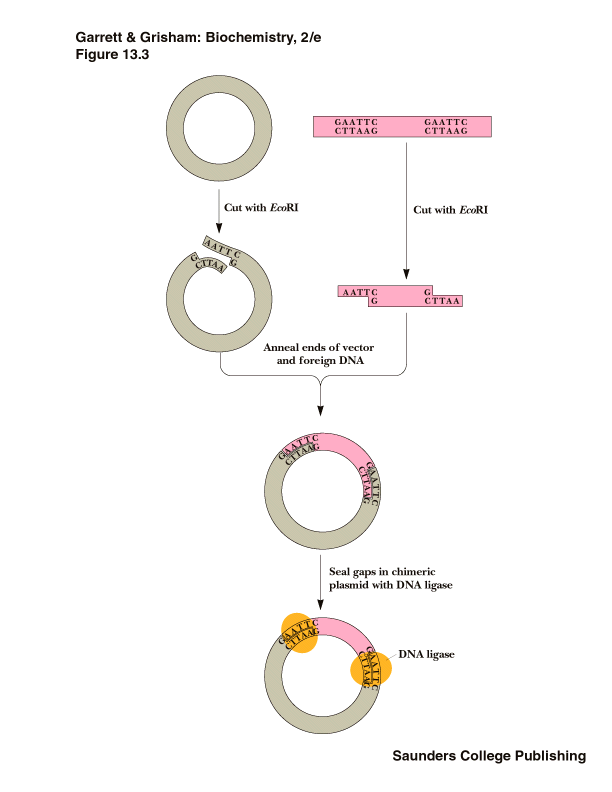 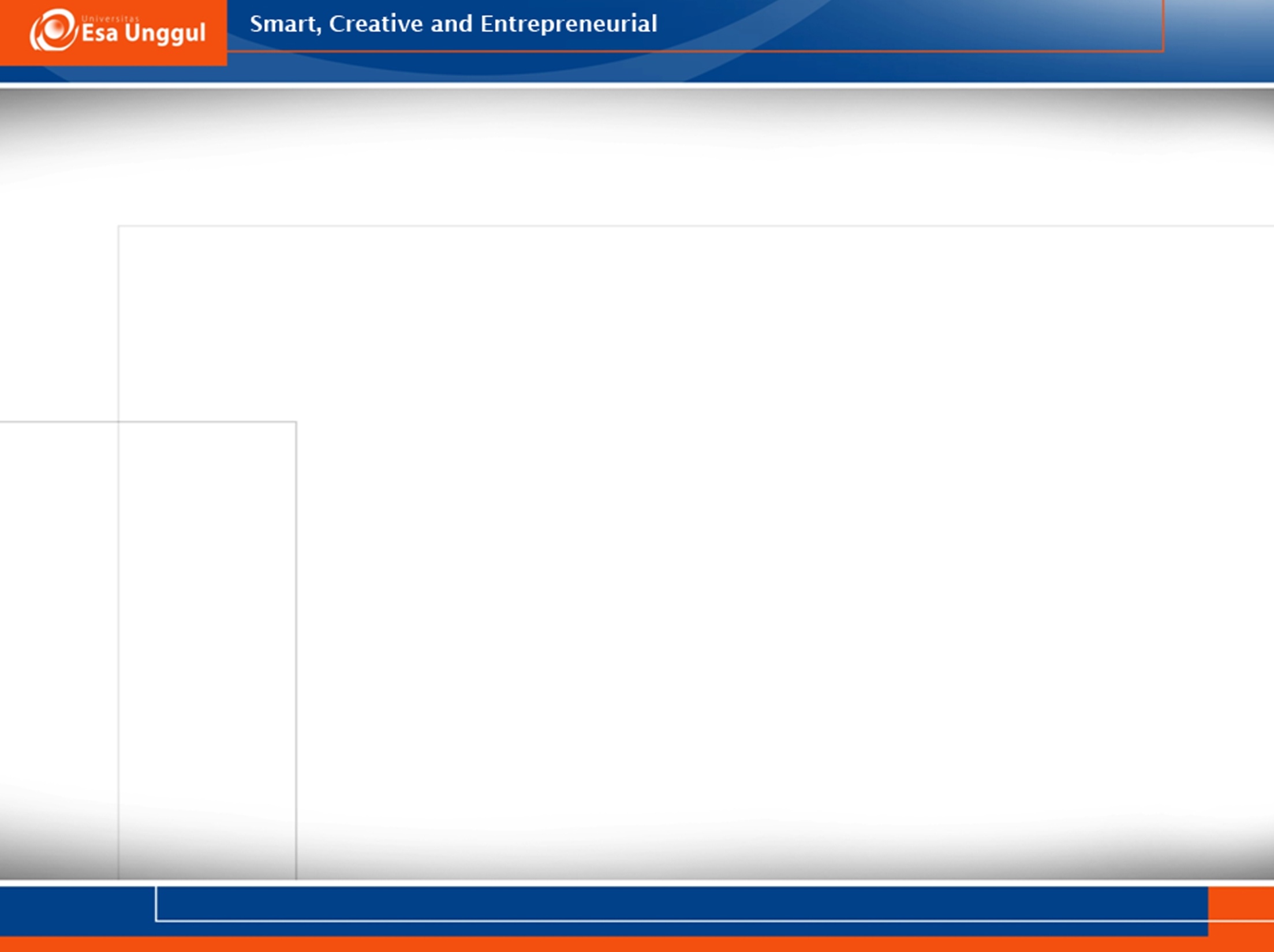 Vektor berupa Plasmid
Memiliki origin of replication dari inang yang dituju, sehingga memungkinkan replikasi secara independen terhadap genom inang.
Memiliki penanda selektif: Memudahkan seleksi sel pembawa plasmid tersisipi DNA asing
Memiliki banyak situs pengkloningan (MCS)
Mudah diisolasi dari sel inang.
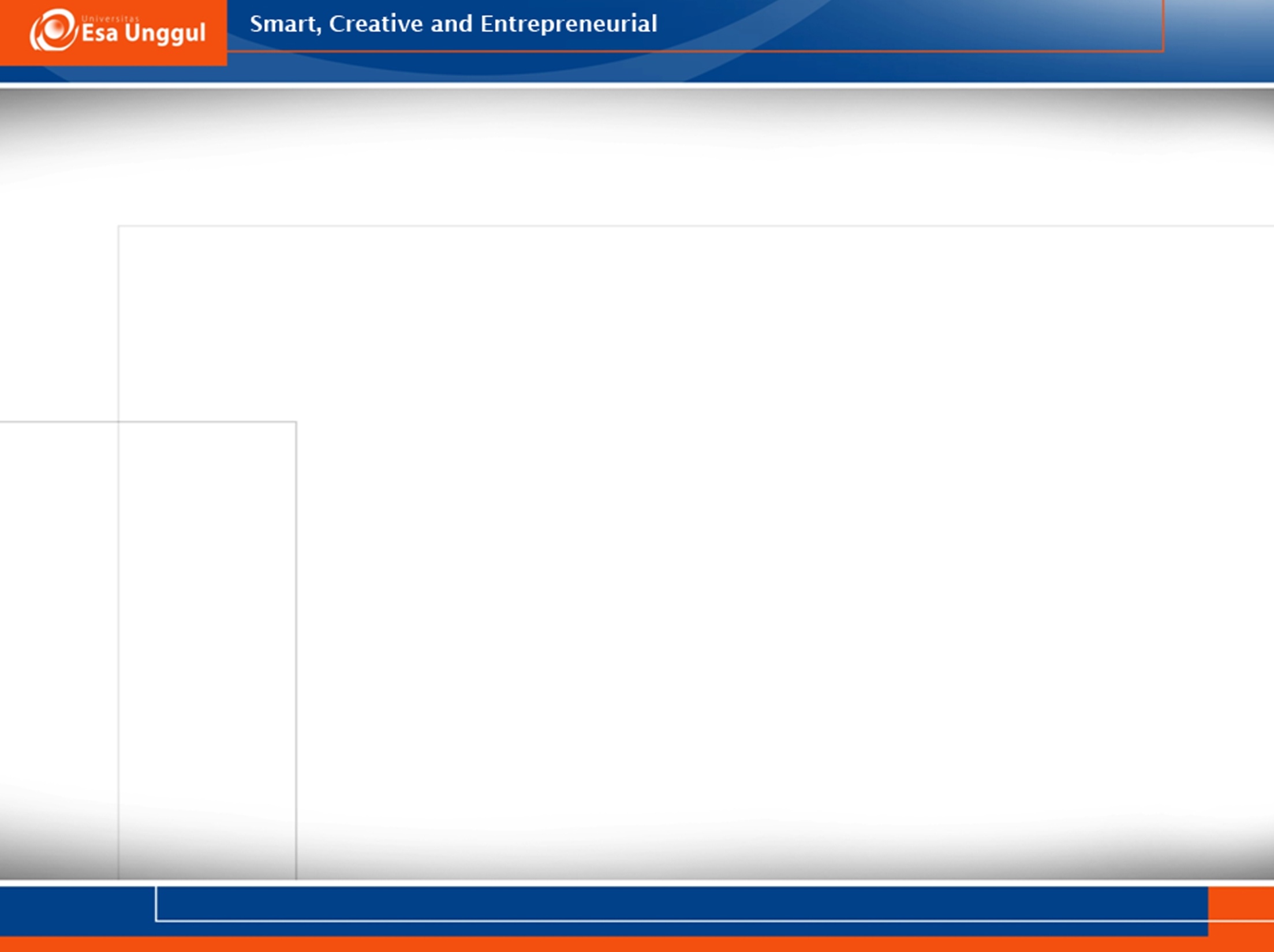 Vektor berupa Plasmid
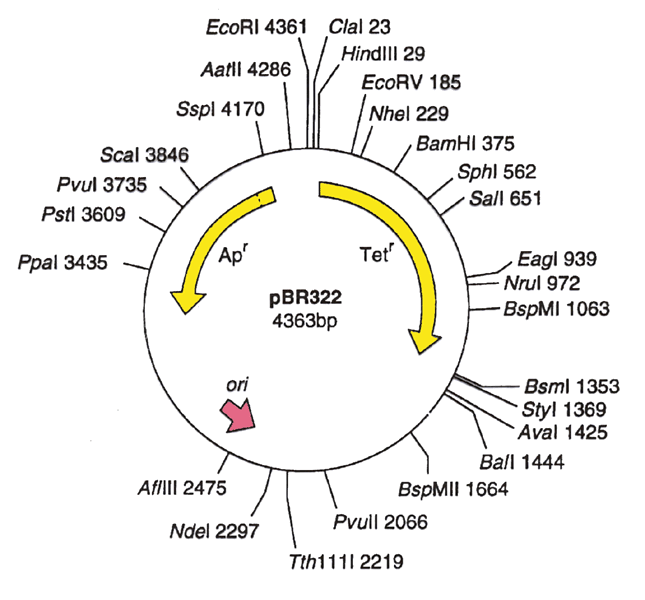 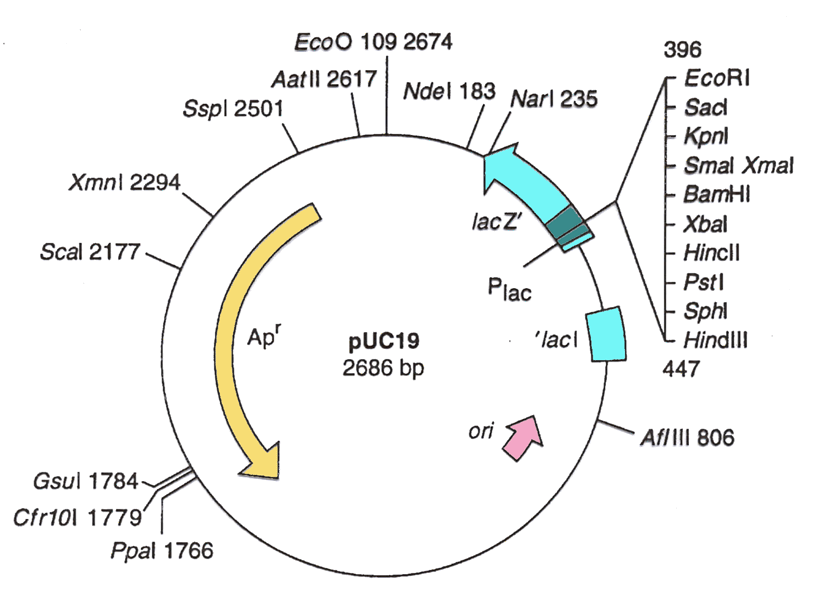 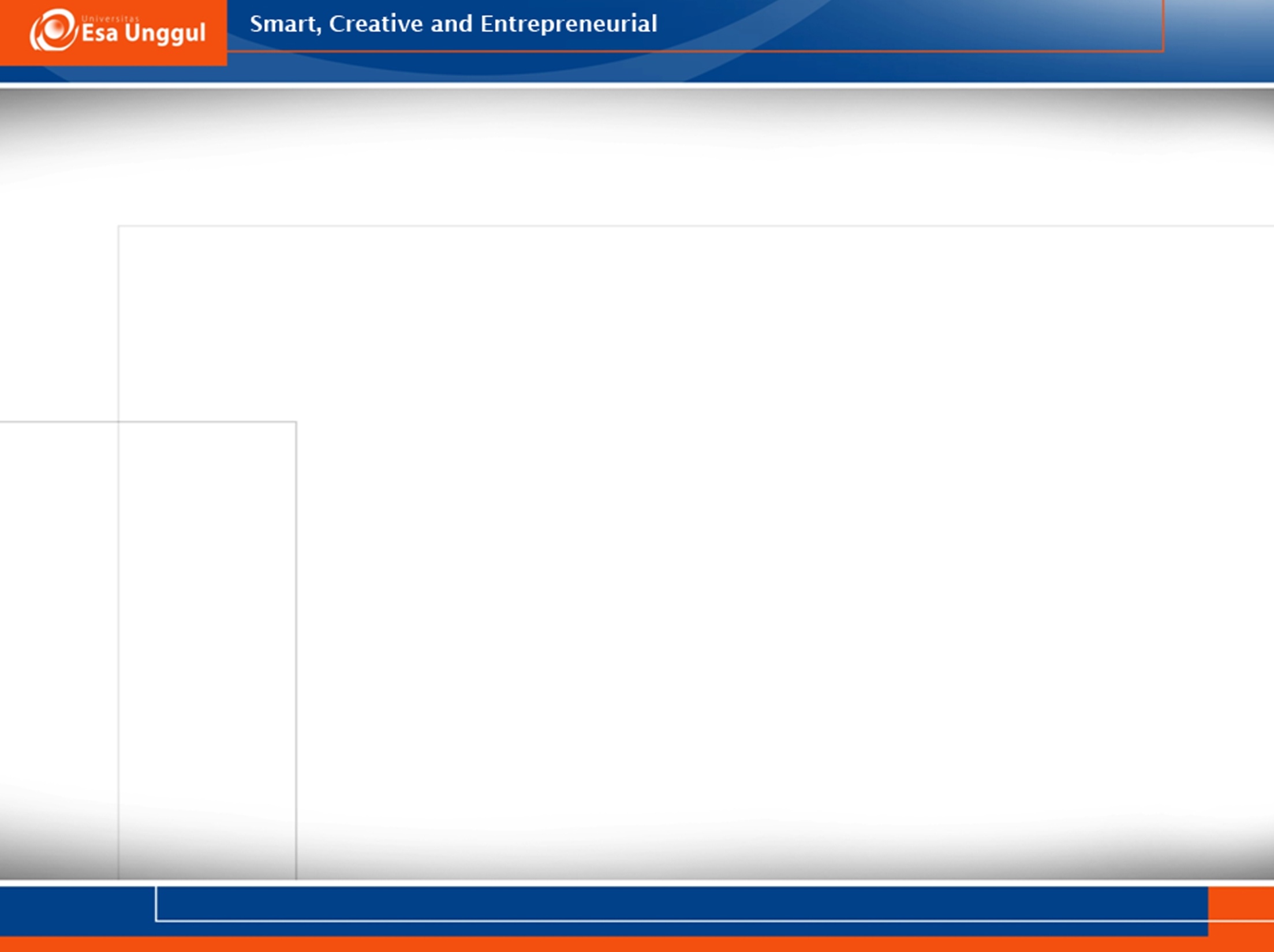 Vektor berupa Plasmid
Keunggulan:
Kecil, mudah pengerjaannya
Strategi seleksi mudah
Berguna untuk mengklon potongan DNA ukuran kecil (< 10kbp)
Kelemahan:
Kurang bermanfaat untuk mengklon potongan DNA ukuran besar (> 10kbp)
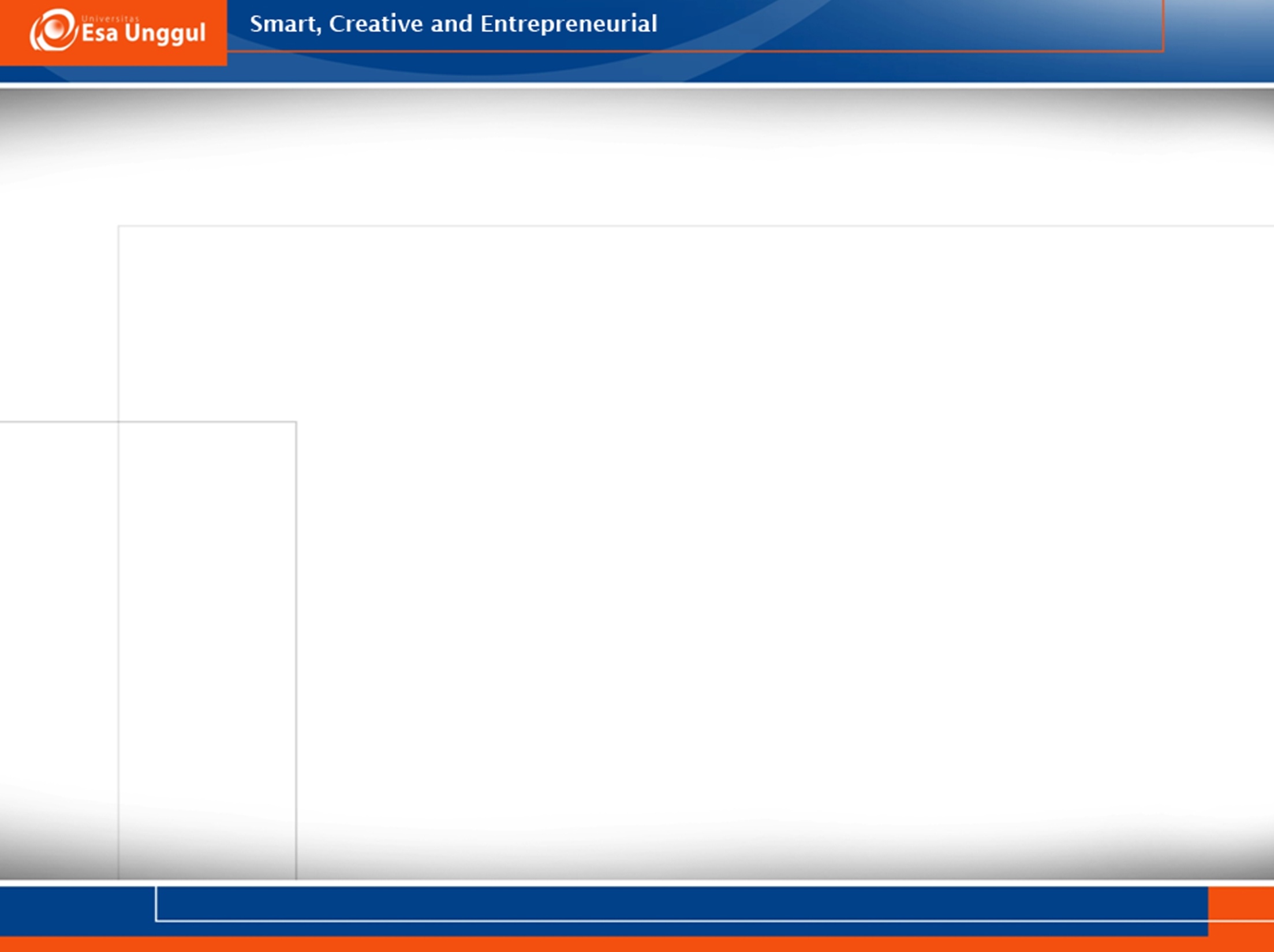 DNA KLOROPLAS DAN MITOKONDRIA
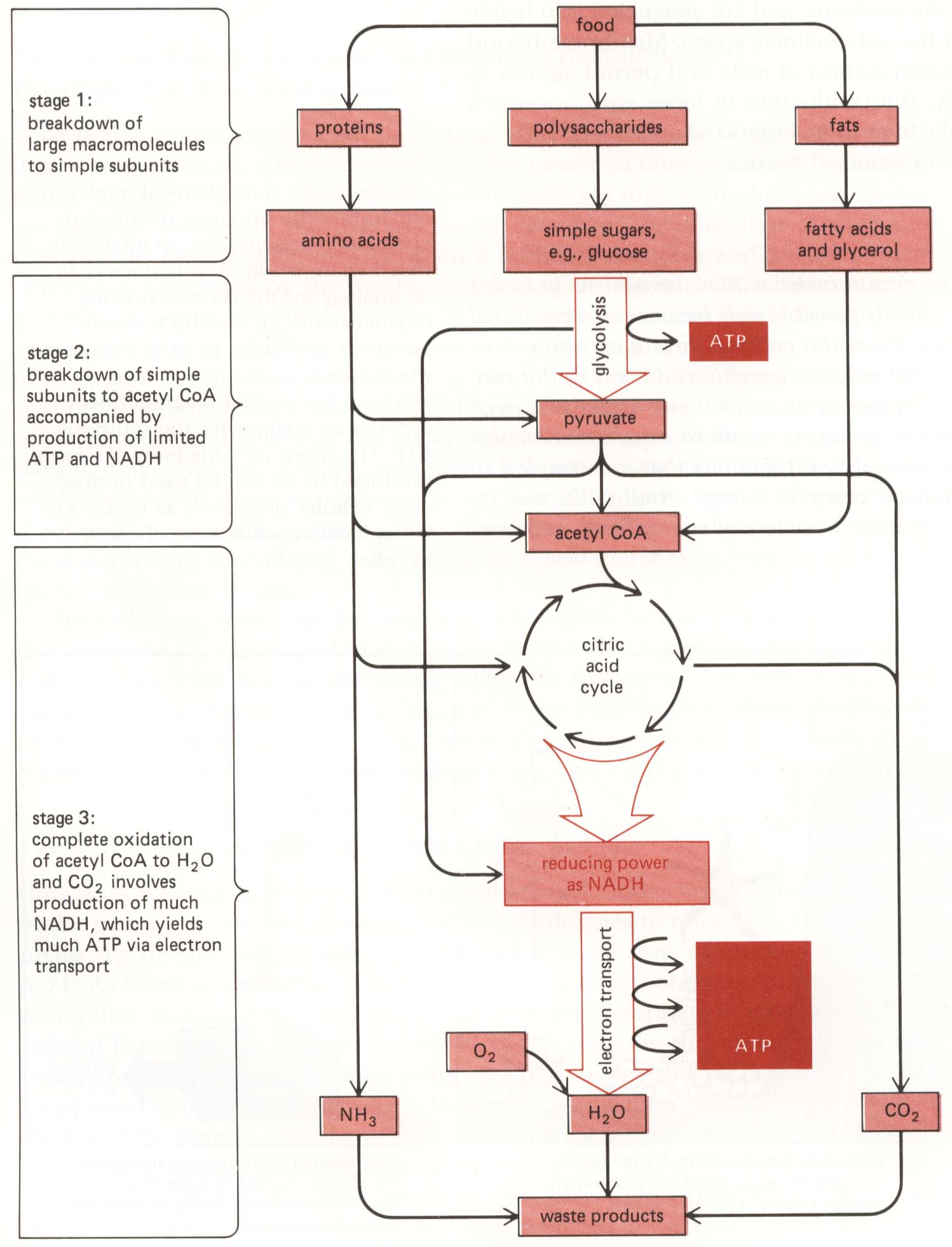 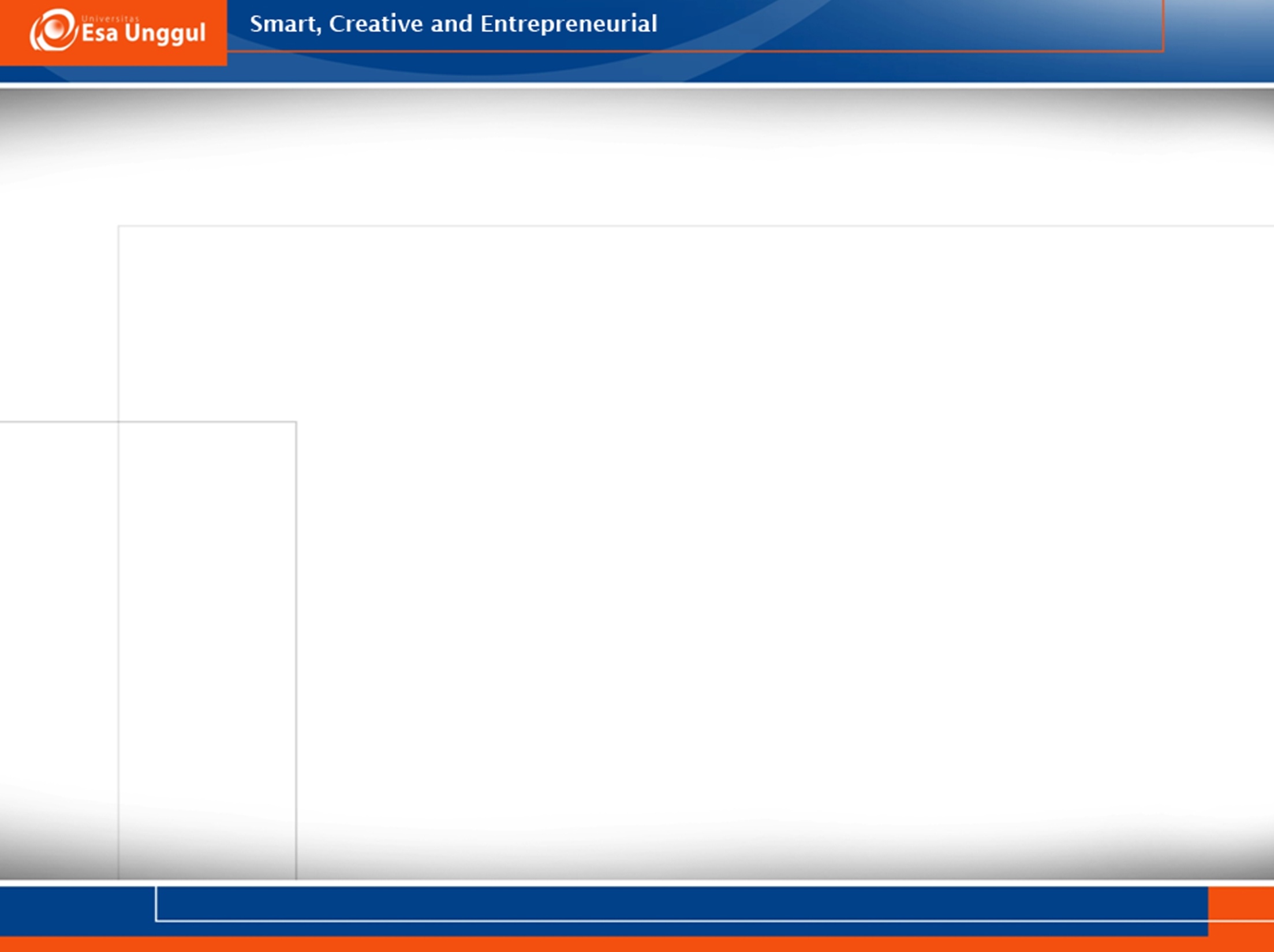 Makanan dan pemanenan energi
Katabolisme: 
3 tahap dari makanan ke limbah
Pemecahan molekul besar menjadi subunit yang lebih kecil  saluran pencernaan
2. Pemecahan subunit kecil menjadi asetil Co-A (+ATP, NADH)  glikolisis di dalam sel (sitoplasma)
3.Oksidasi asetil Co-A menjadi H2O dan CO2 (+ATP)  siklus asam sitrat dan transport elektron di dalam mitokondria
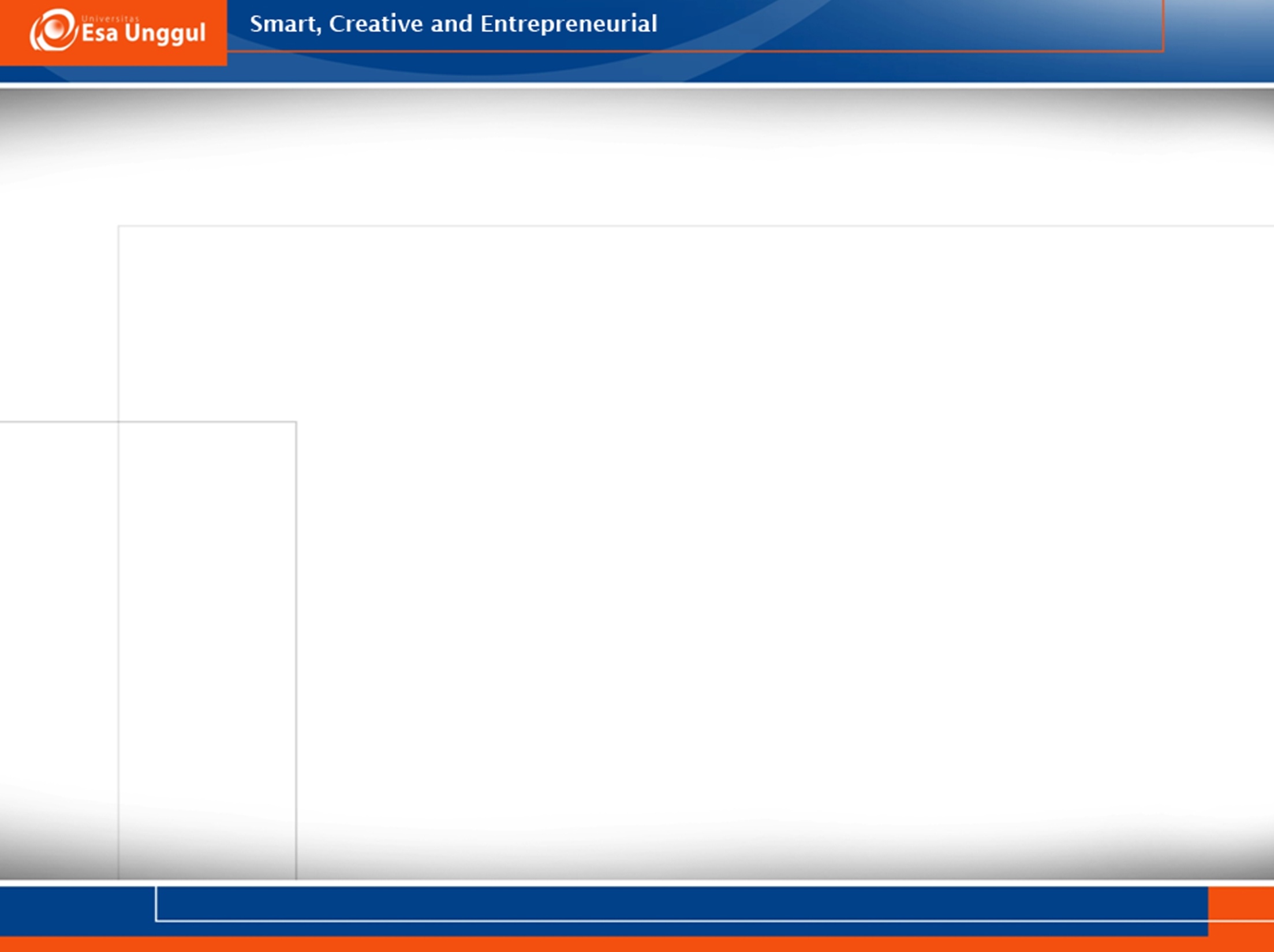 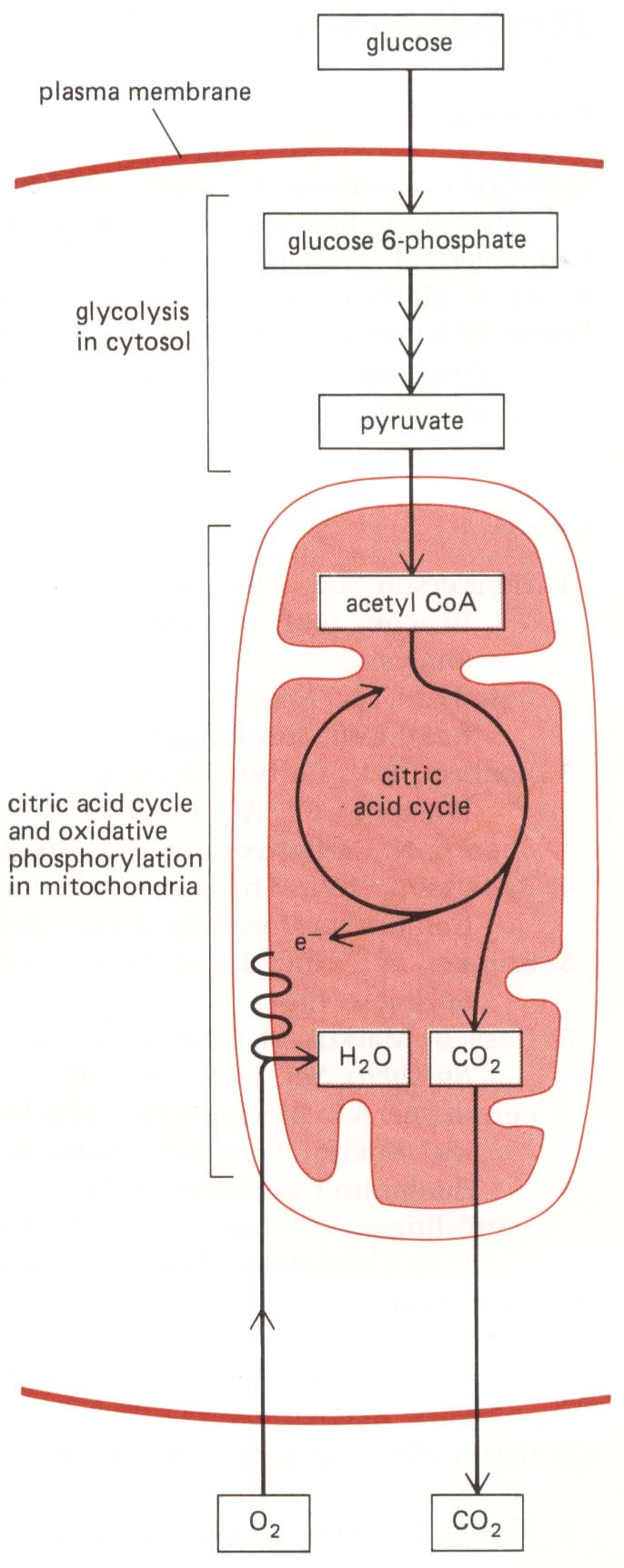 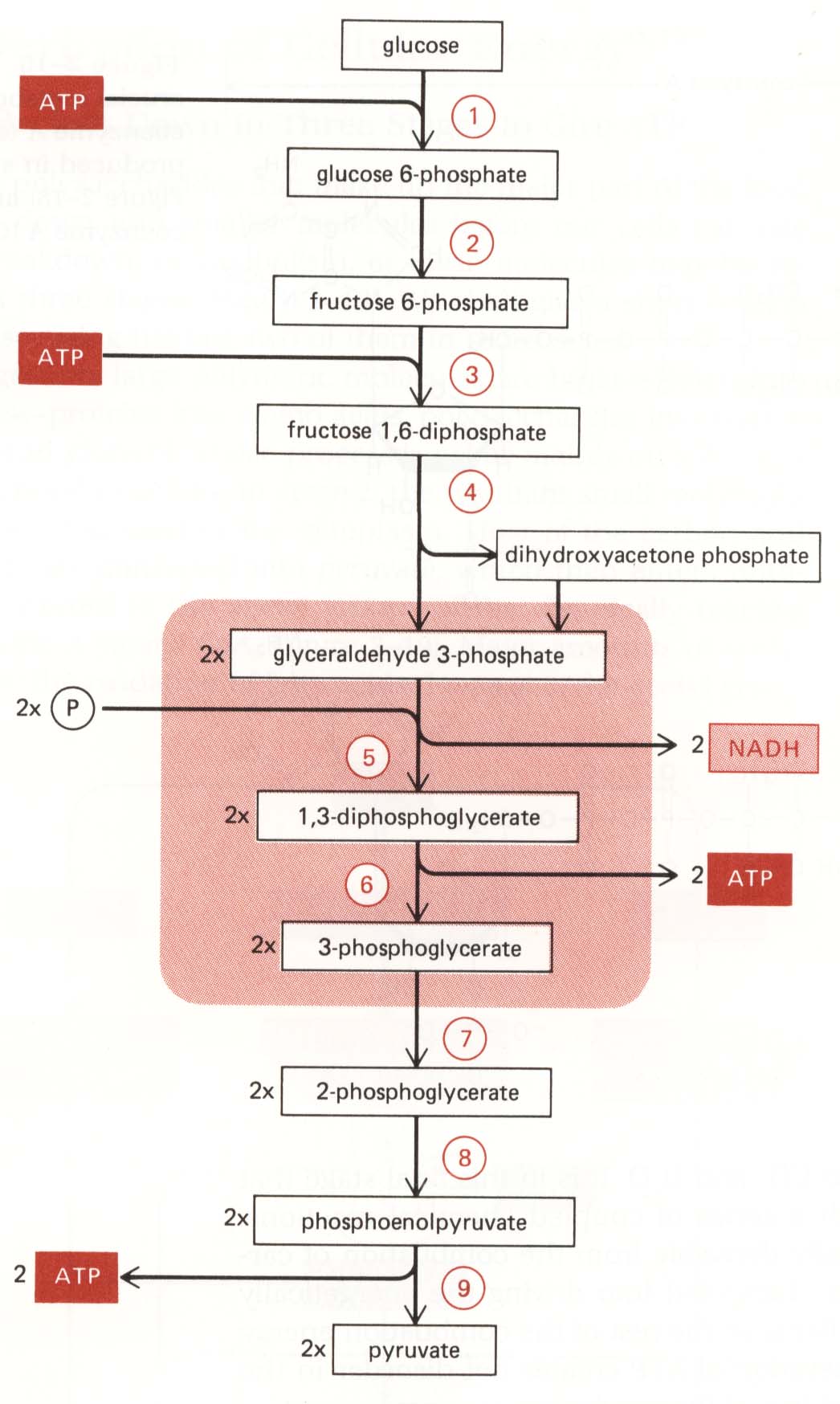 Sitosol
Mitokondria
GLIKOLISIS
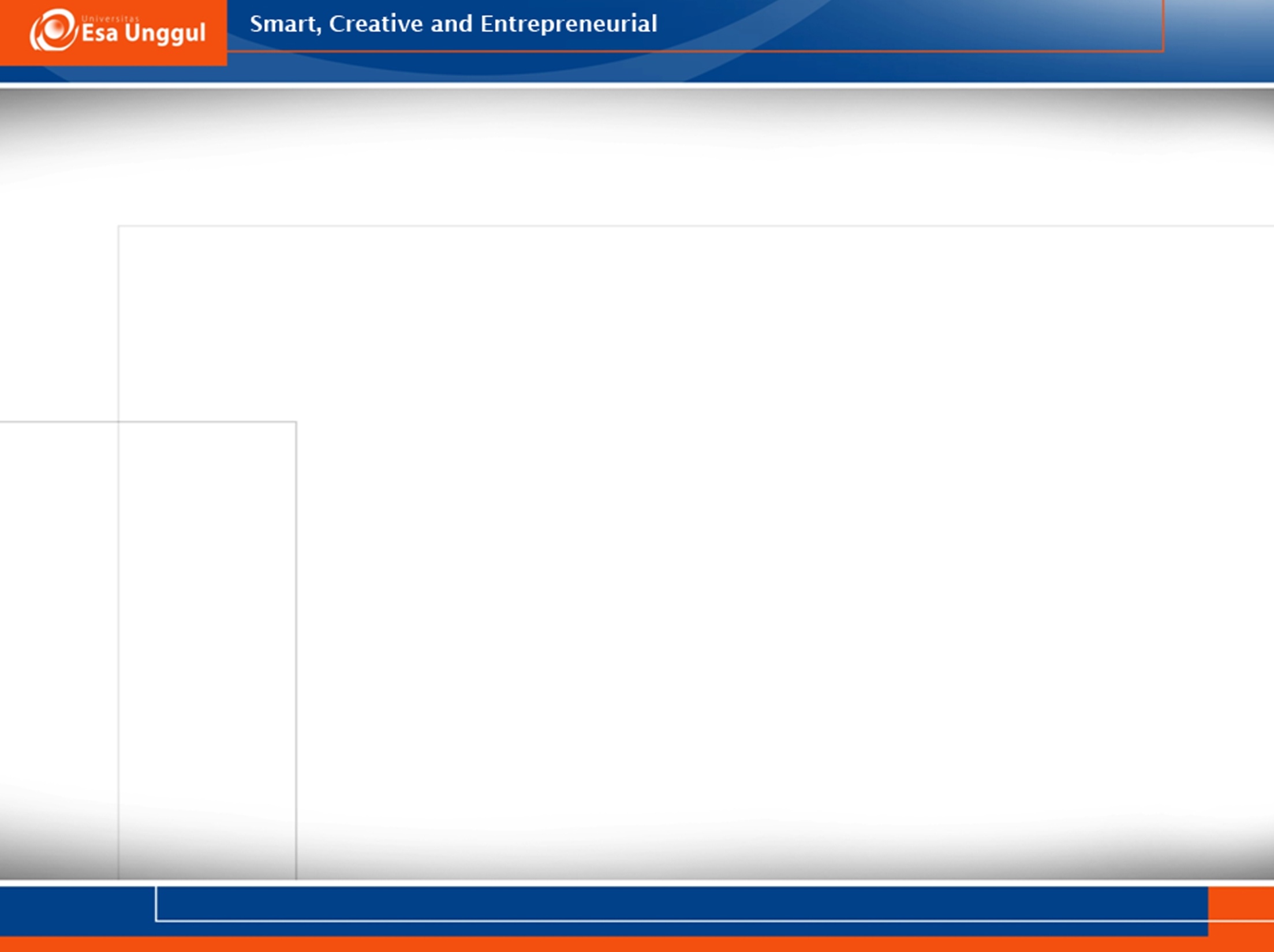 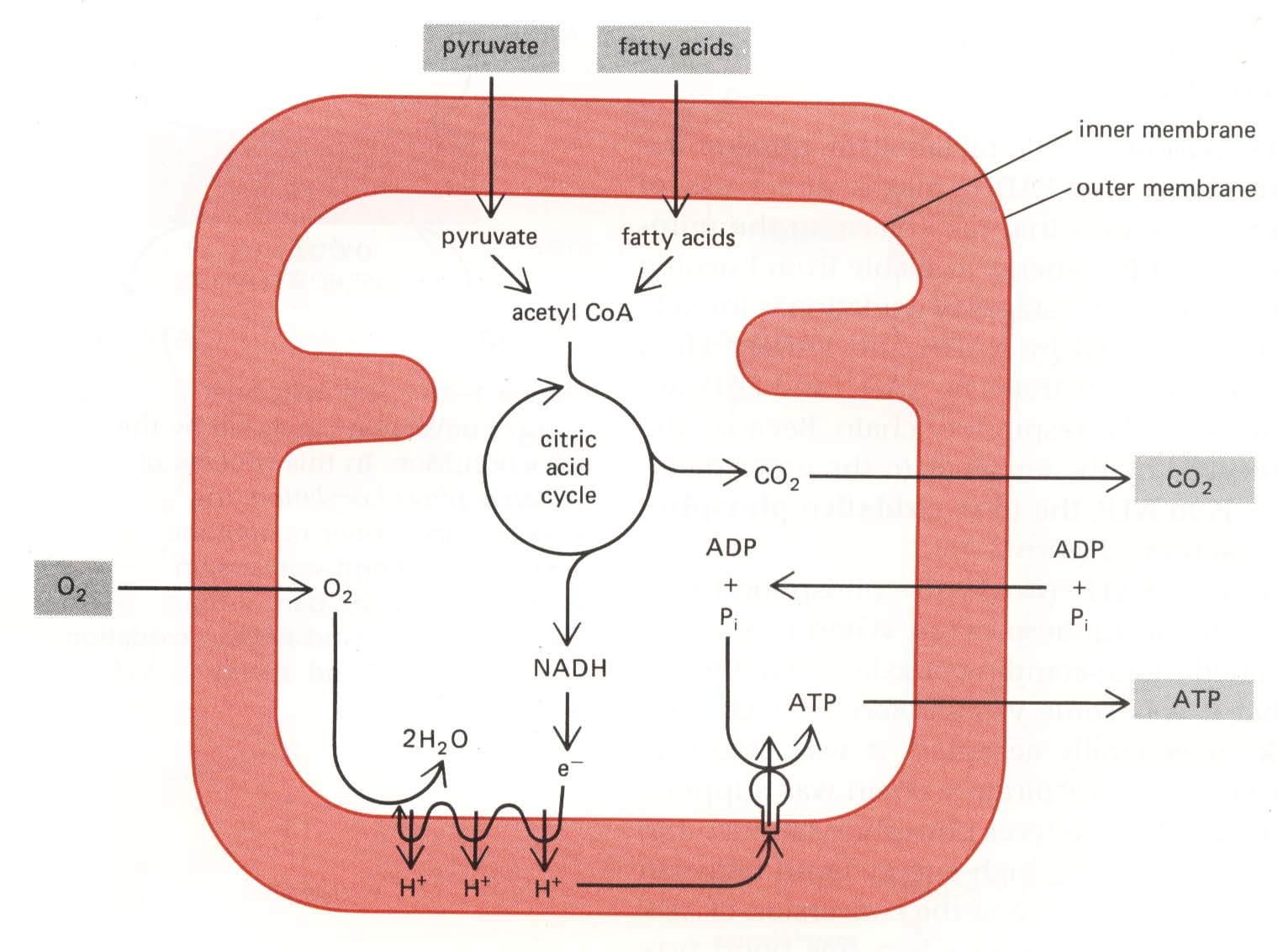 Sitosol
Pemrosesan molekul di dalam mitokondria
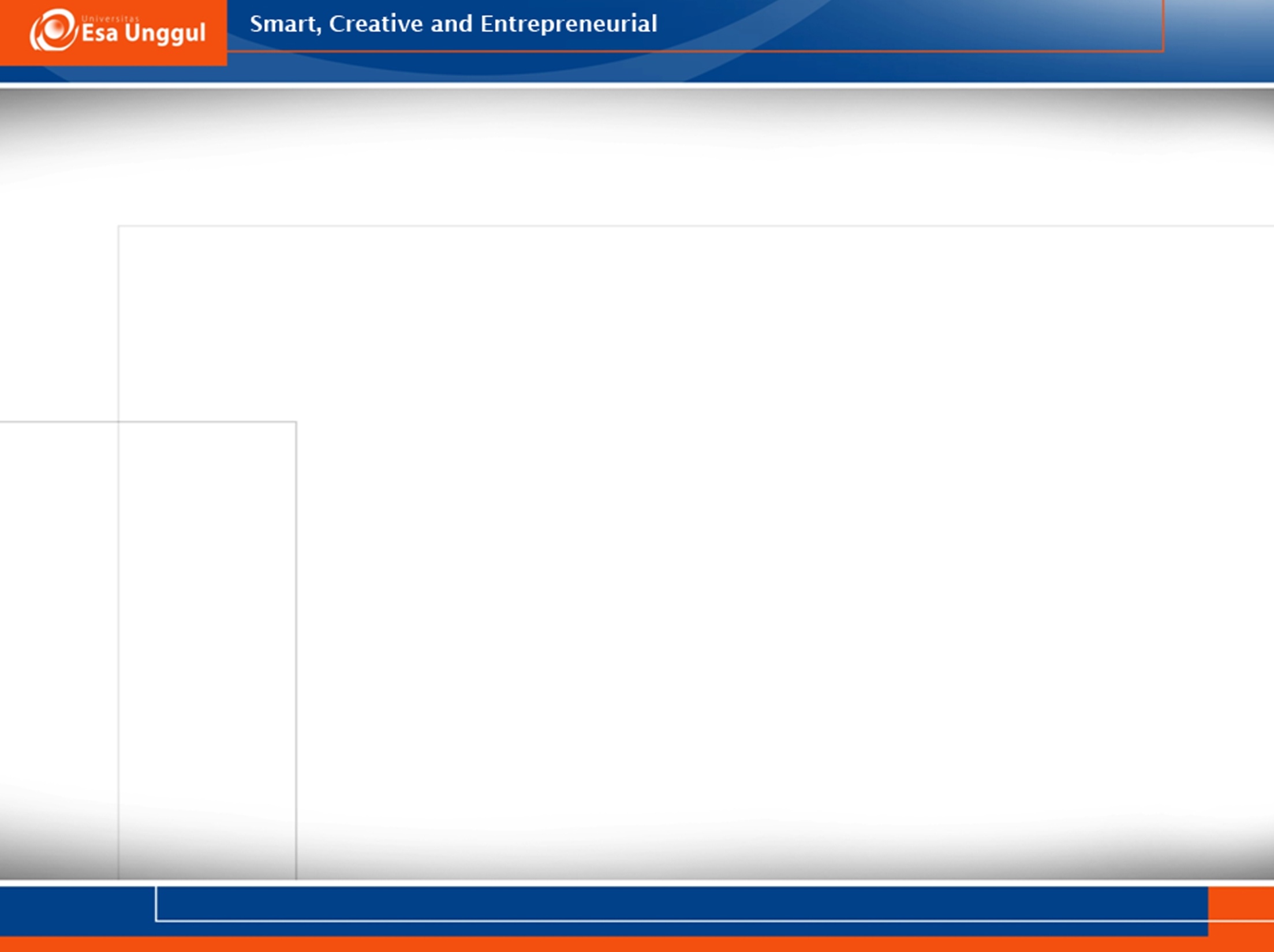 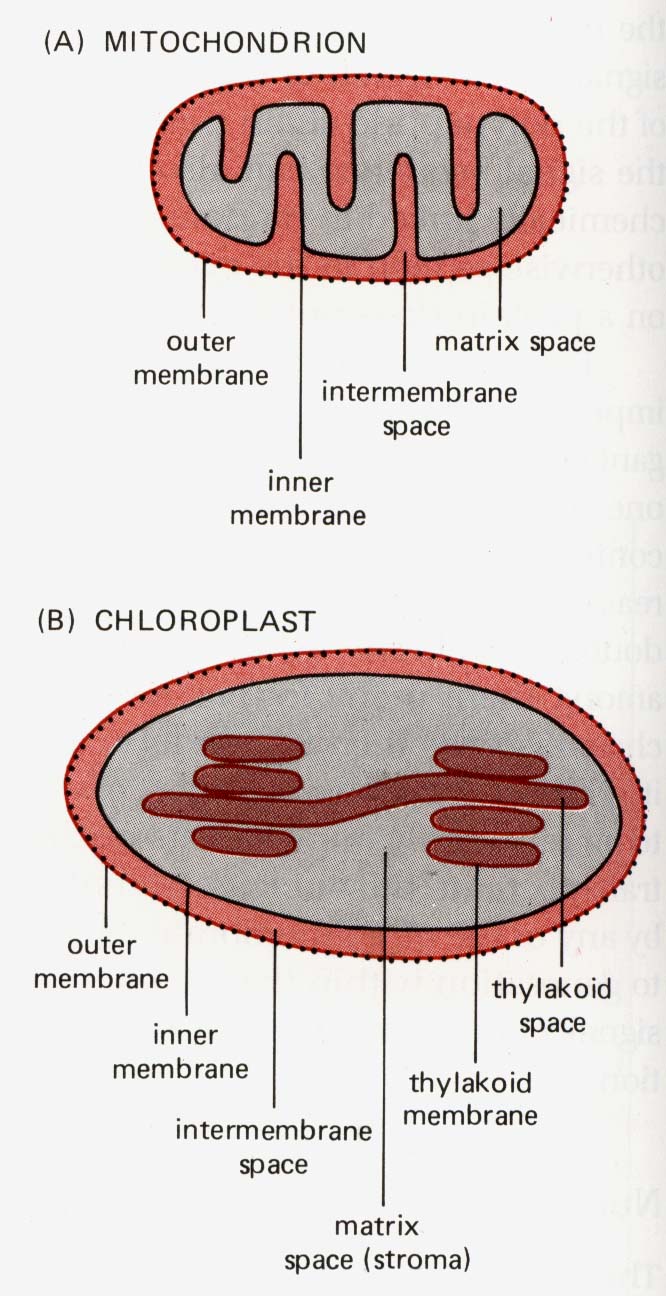 Mitokondria
Kesamaan dengan prokaryot
1. Bentuk dan ukuran
2. DNA: sirkuler (walaupun tidak semuanya)
3. Sintesis protein:
	-Ribosom 70s
	-Inhibitor (antibiotik)
4. Reproduksi: pembelahan biner
5. Respirasi
Pelomyxa palustris: di dalam sitoplasma terdapat bakteri aerobi untuk melakukan metabolisme oksidatif
Leluhur mitokondria sama dengan bakteri
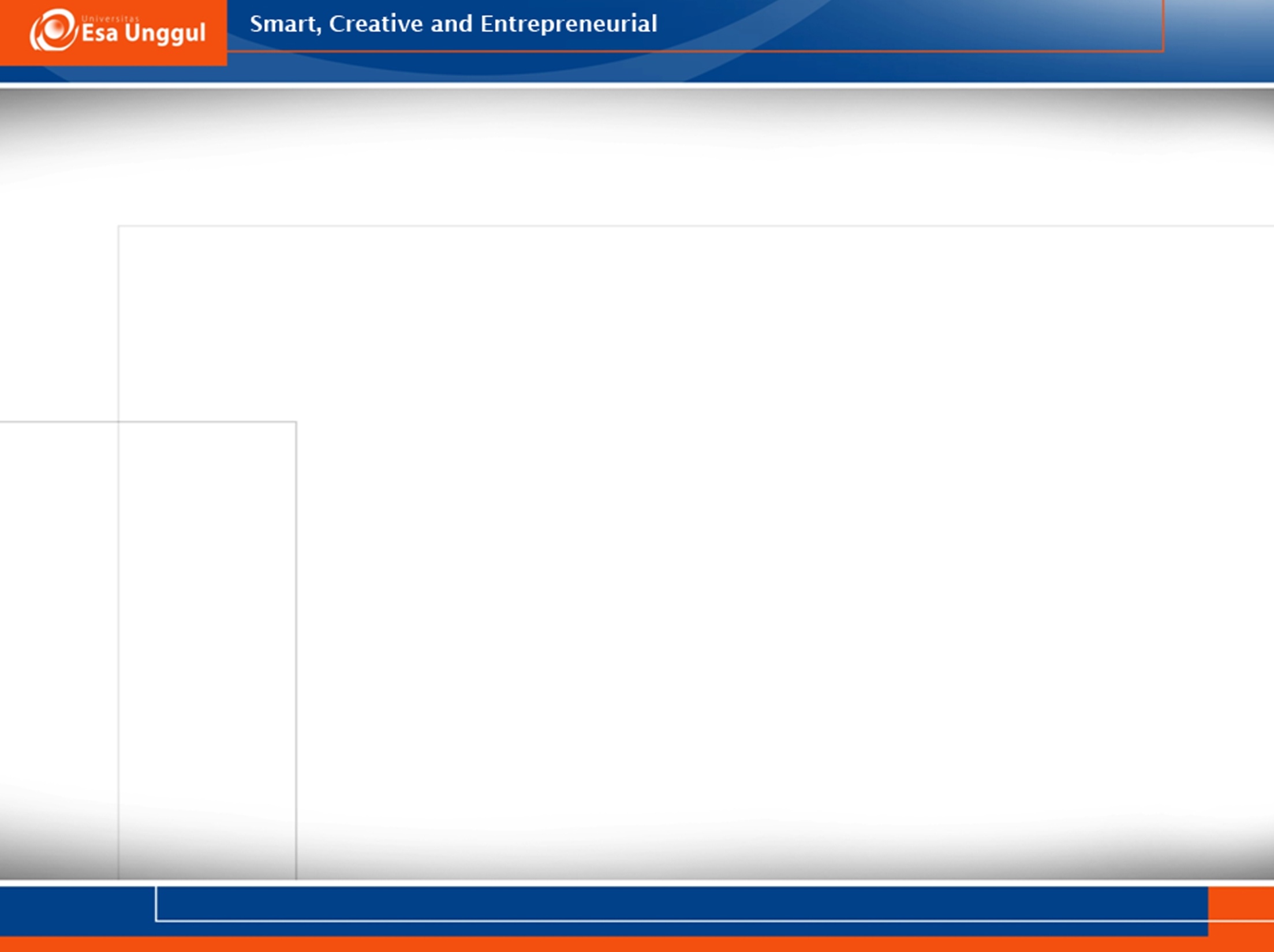 Biosintesis protein mitokondria dan kloroplast
a-amanitin
DNA
RNA
RNA
Cycloheximide
Inti sel
Protein prekursor
Kloroplast/Mitokondria
DNA
RNA
Protein
Etidium/Acridine
Kloramfenikol, Eritromisin,
Tetrasiklin
Situs aksi inhibitor
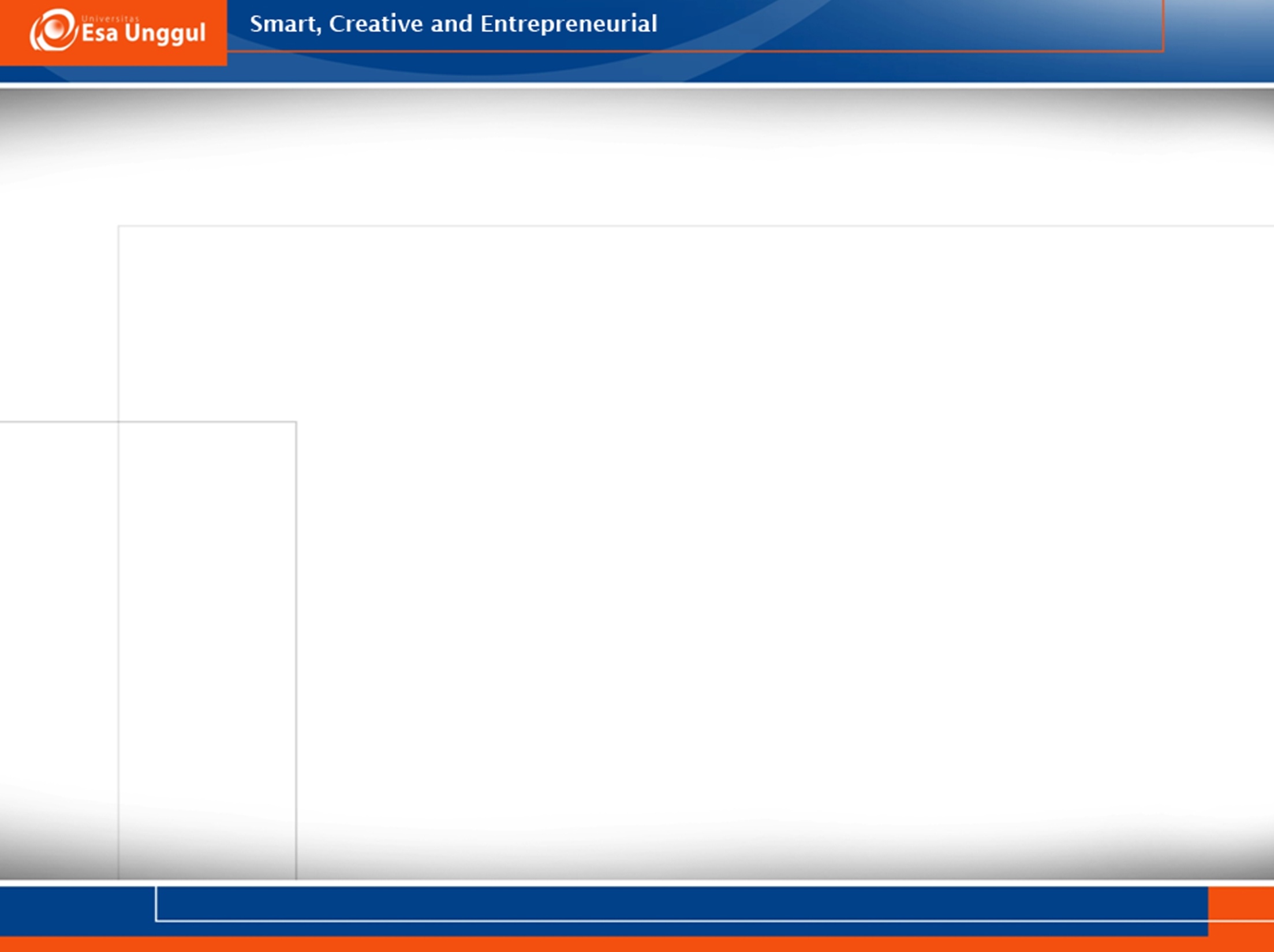 Biosintesis polipeptida di mitokondria
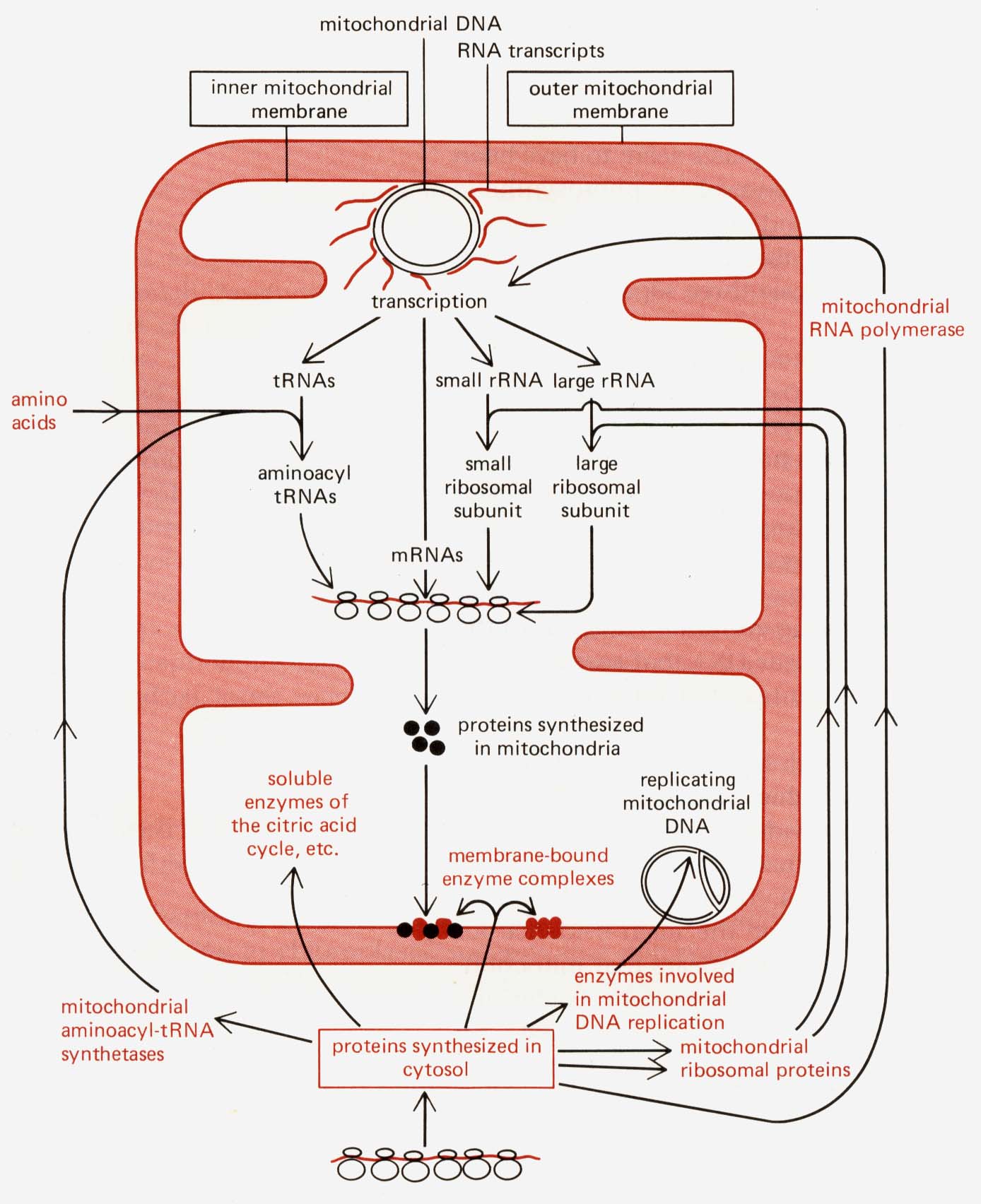 Sitosol
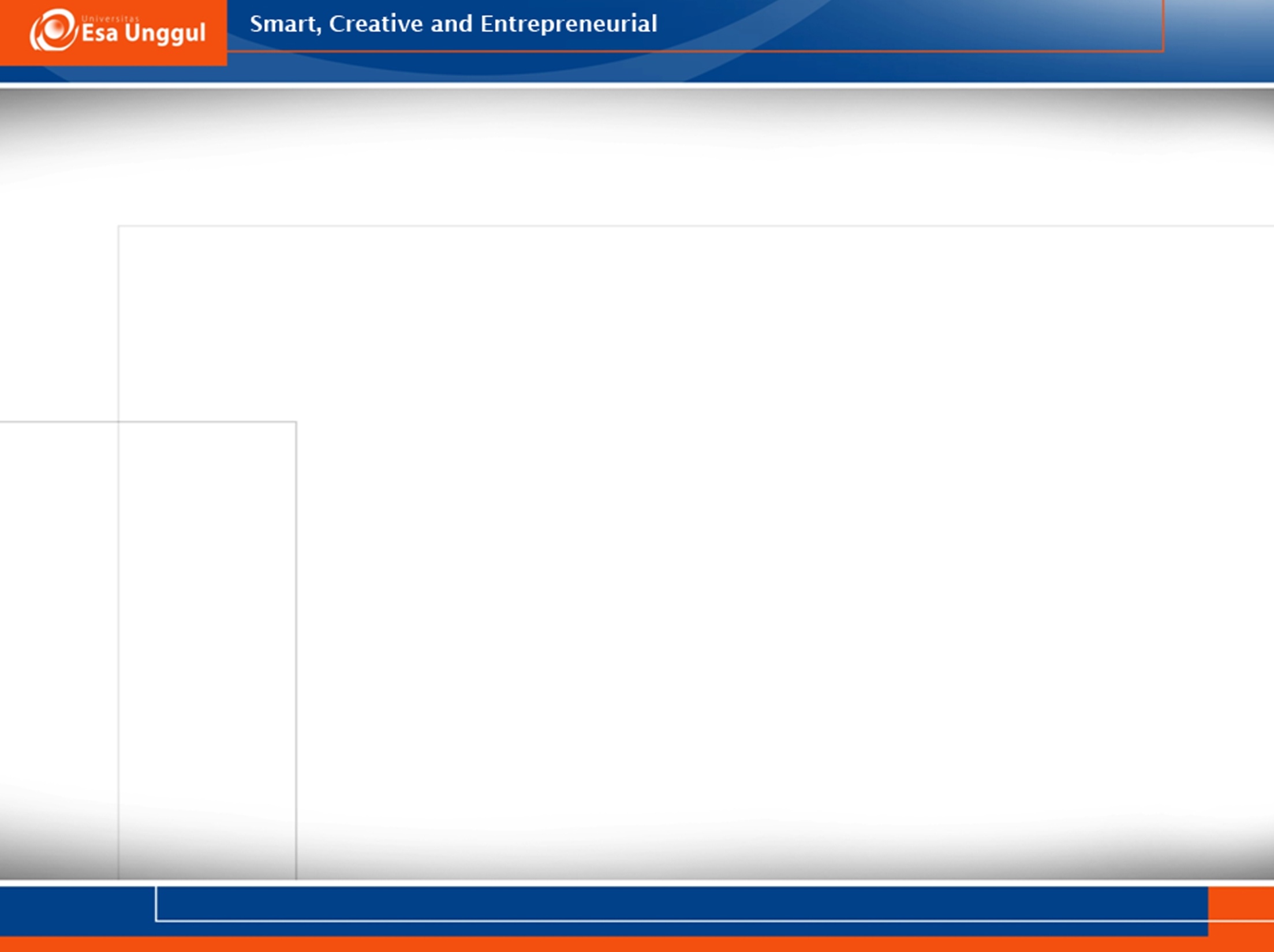 Kompleks polipeptida yang penting
Membran dalam
1. NADH-CoQ reductase
	CoQ = Coenzim Q = ubiquinon
2. Succinate-CoQ reductase
3. Cytochrome c reductase
4. Cytochrome oxidase
5. Fo ATP synthetase (5 (khamir) s/d 9 subunit (sapi))
Matriks
F1 ATP synthetase
-5 polipeptida (a3, b3, g, d, e)
-Situs penempelan nukleotida (pada b, atau antara a dan b)
-Situs penempelan MgATP, Mg2+, Pi
1, 3, 4, 5 terlibat dalam translokasi proton
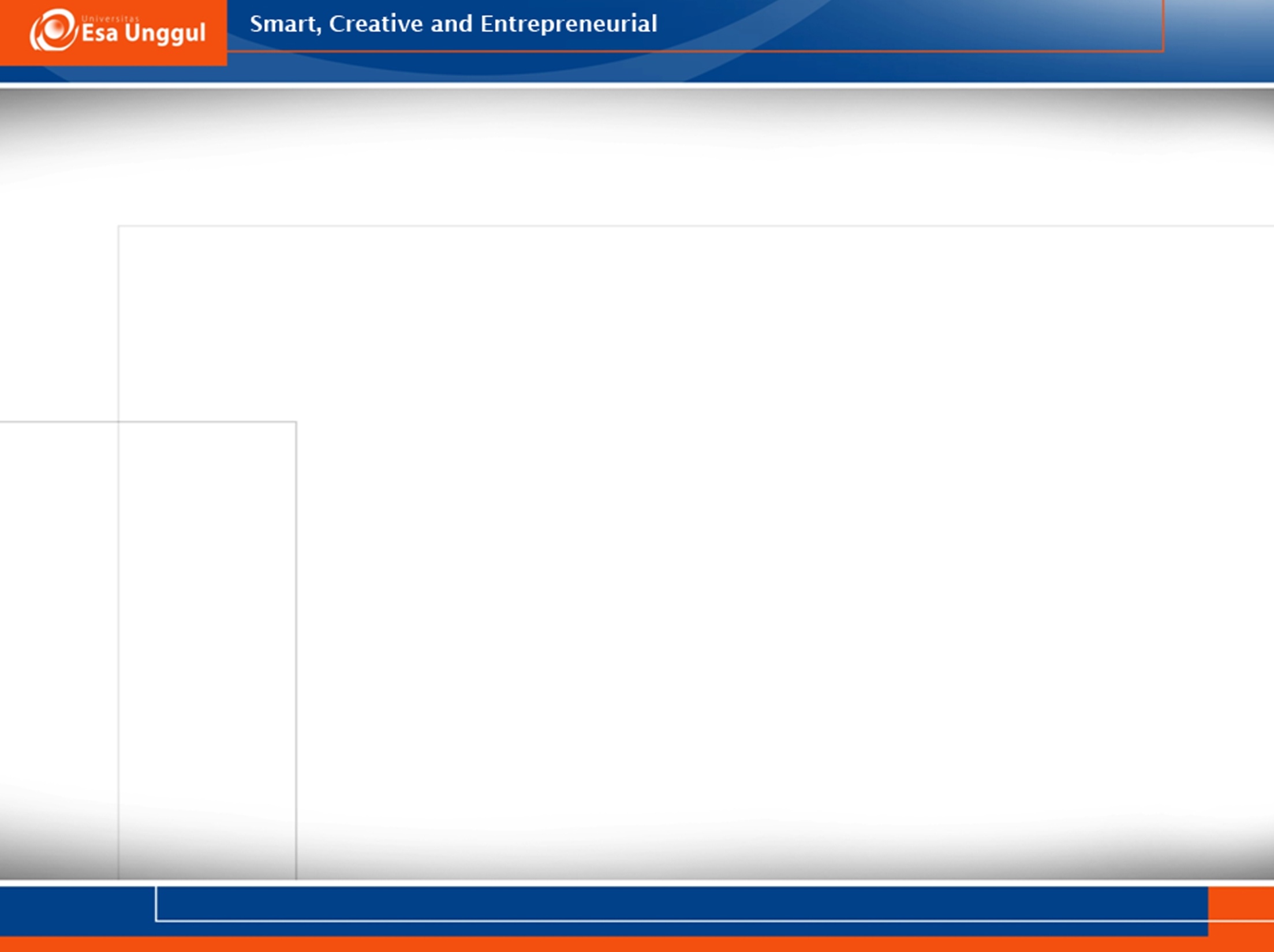 Gen yang ada di mitokondria
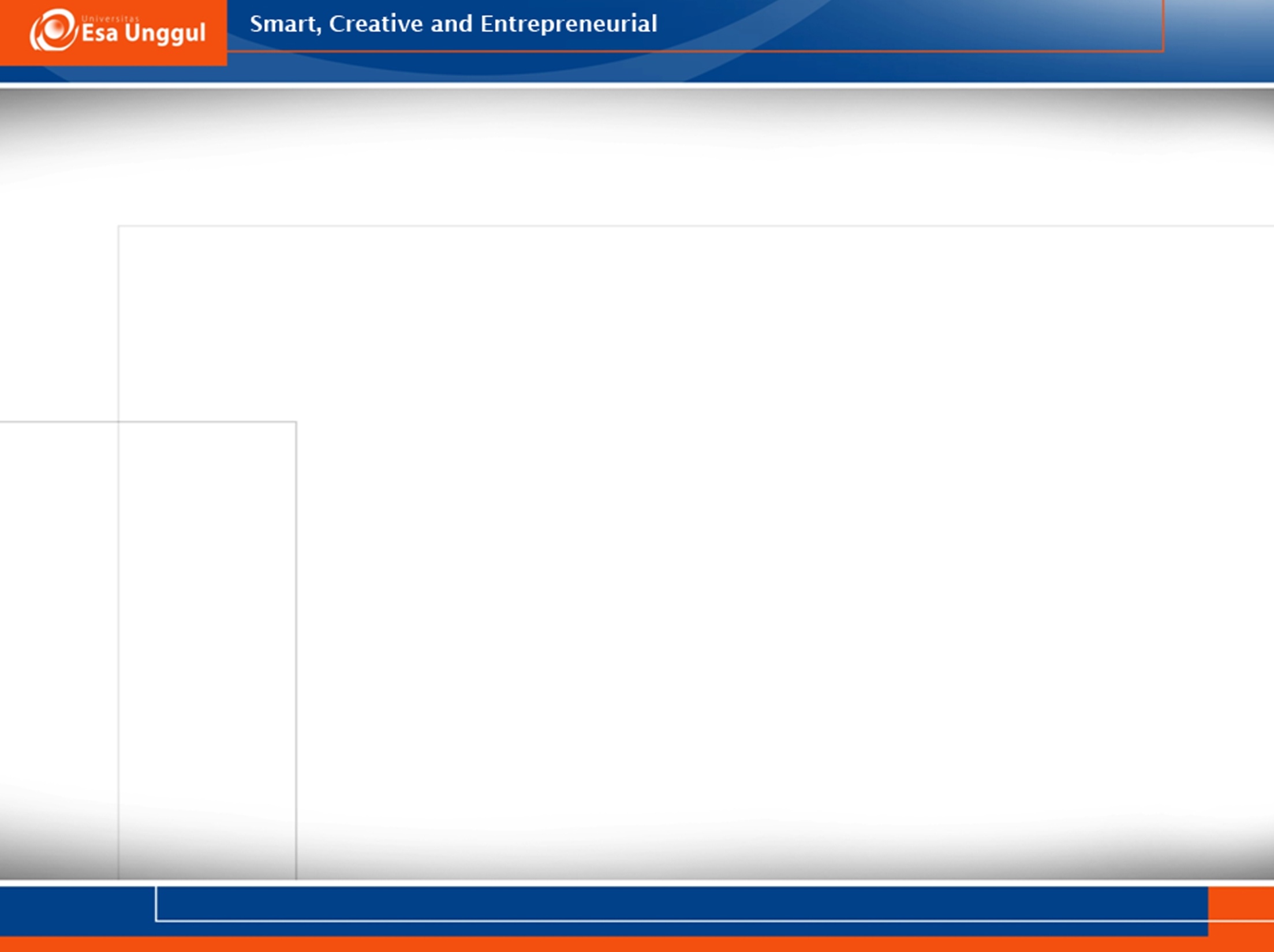 Protein di mitokondria yang disandi gen yang ada di inti
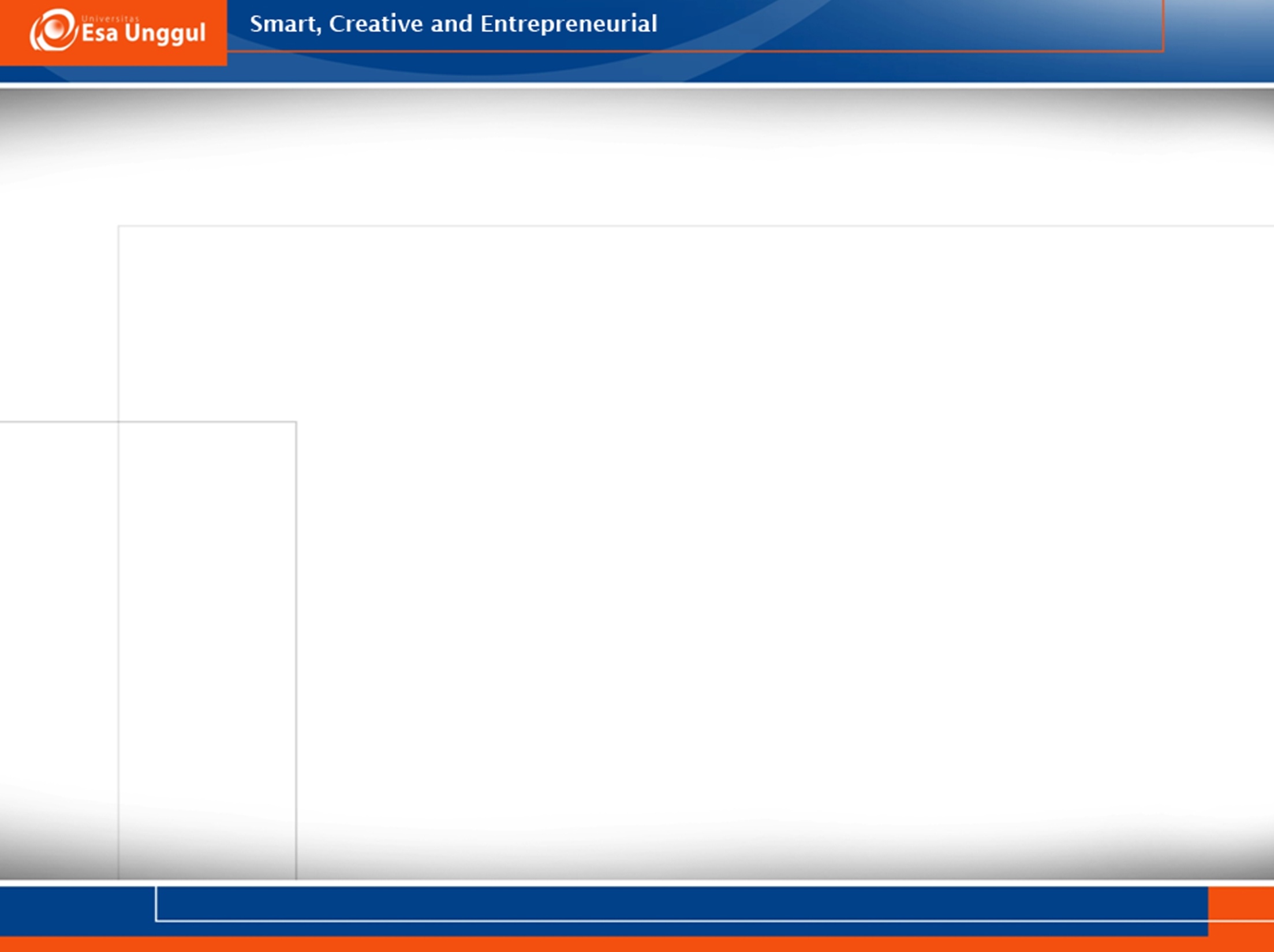 MITOKONDRIA MANUSIA
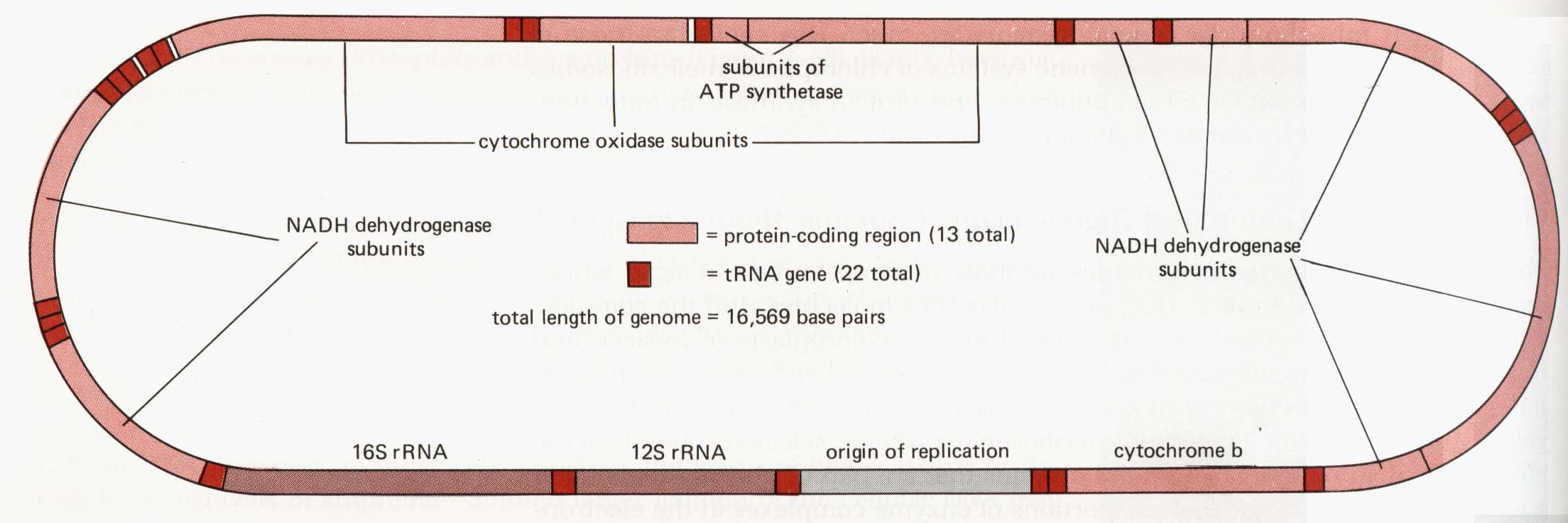 transkripsi II
transkripsi I
Utas L　：８ｔRNA
Utas H ：
ｒRNA (12s, 16ｓ）
１４　ｔRNA
１１ｍRNA (SU I, II,　III Cyt c oxidase ；SU 6 F1-ATPase；７SU NADH-CoQ reduktase dan Cyt b)
2 situs inisiasi transkripsi
Transkrip I: sbl tRNA Phe - stl rRNA 16s
Transkrip II: rRNA 12s - seluruh mtDNA
Transkrip I 10x> transkrip II  rRNA sangat banyak
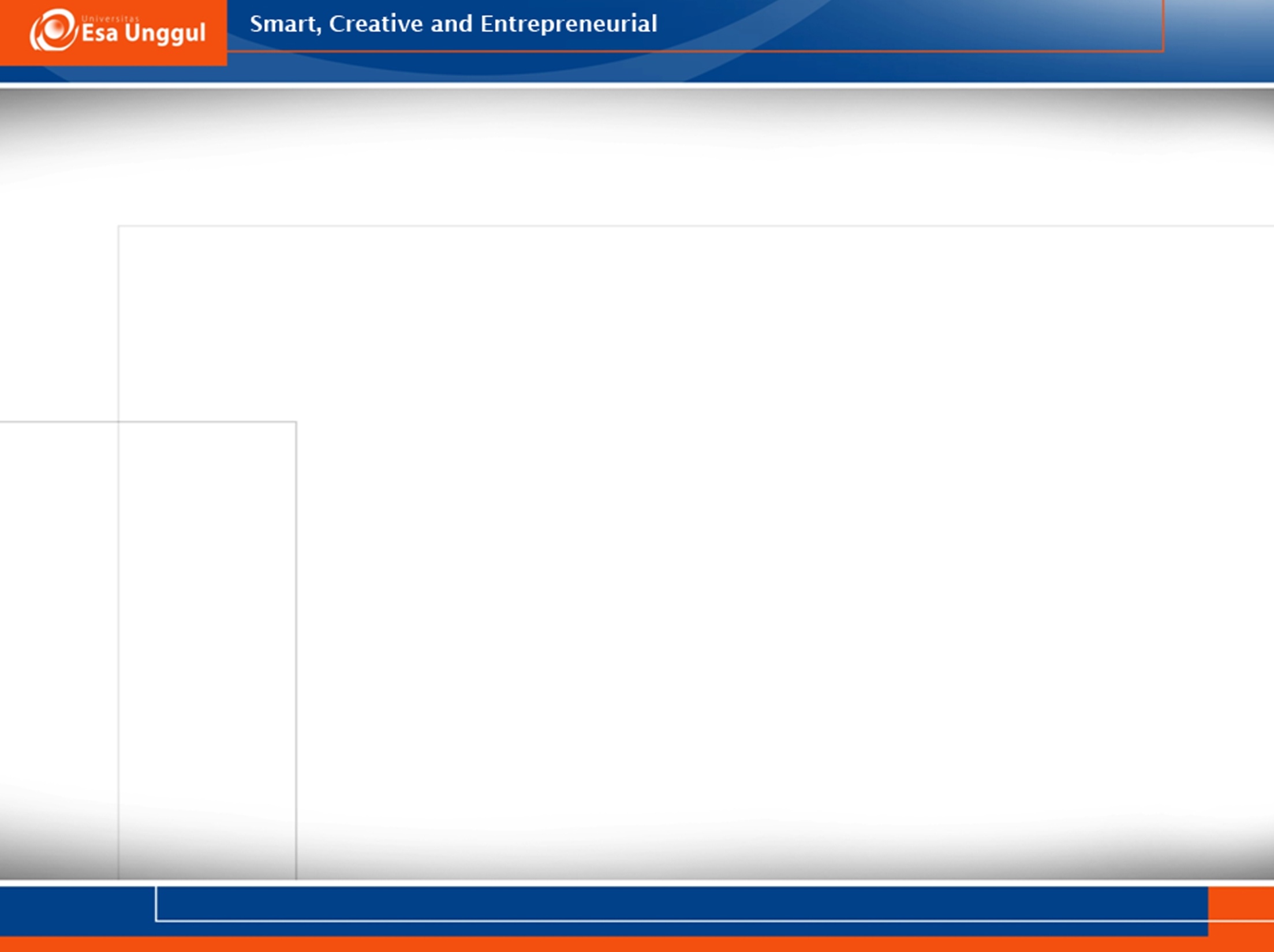 Peptida signal
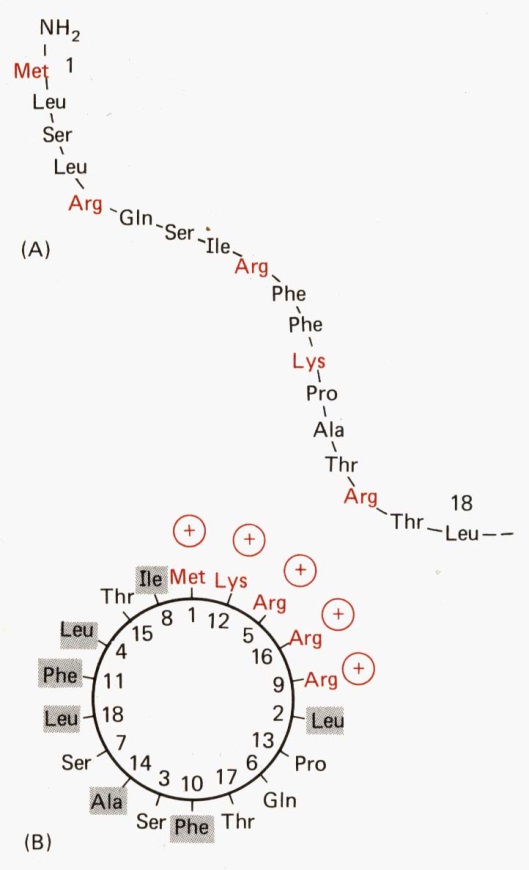 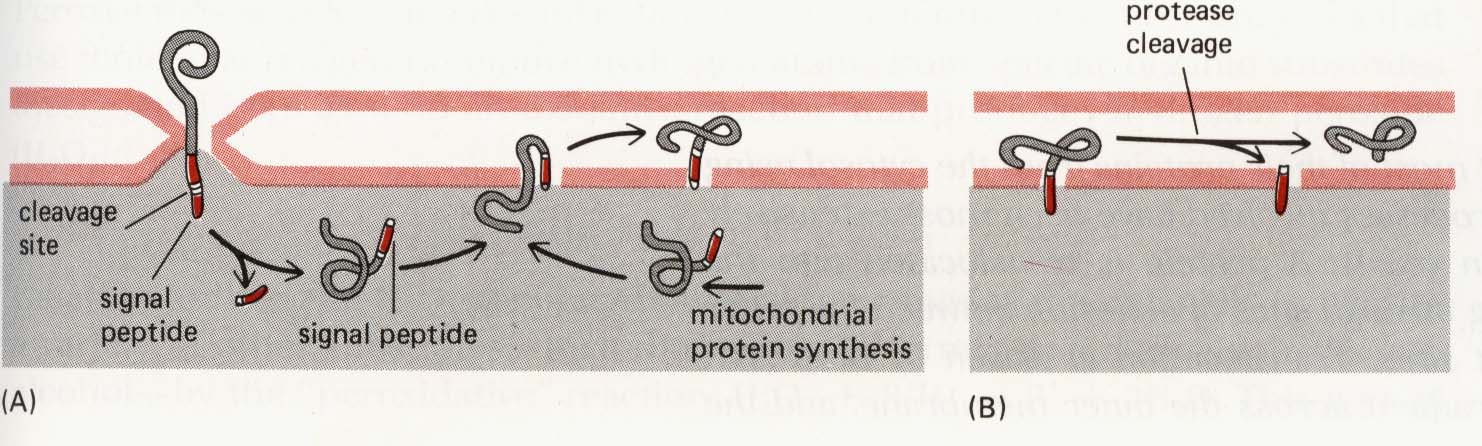 Linier
Transportasi protein ke ruang antar membran
Pemotongan protein 
di ruang antar membran
Heliks a
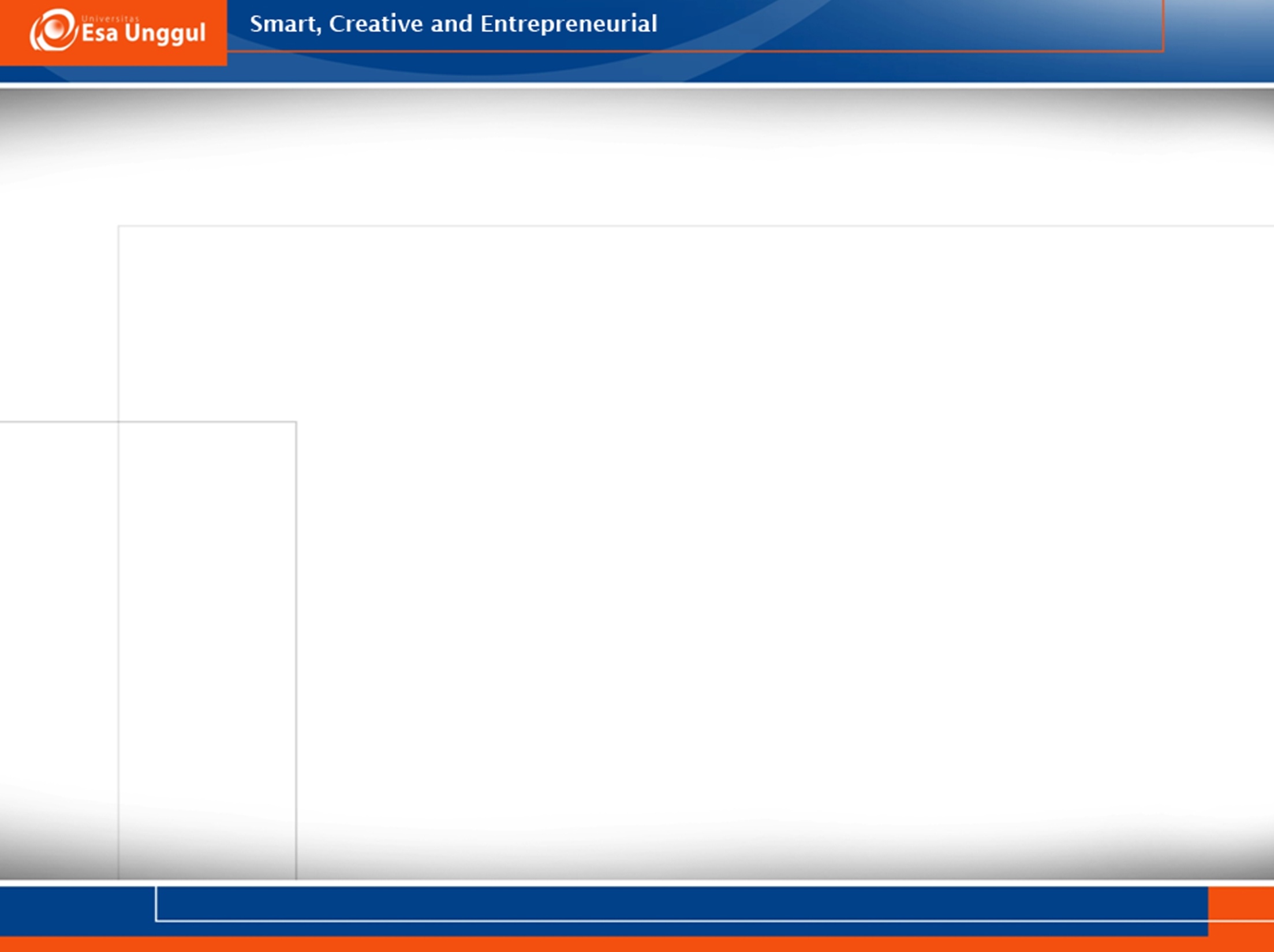 Importasi protein ke dalam MITOKONDRIA
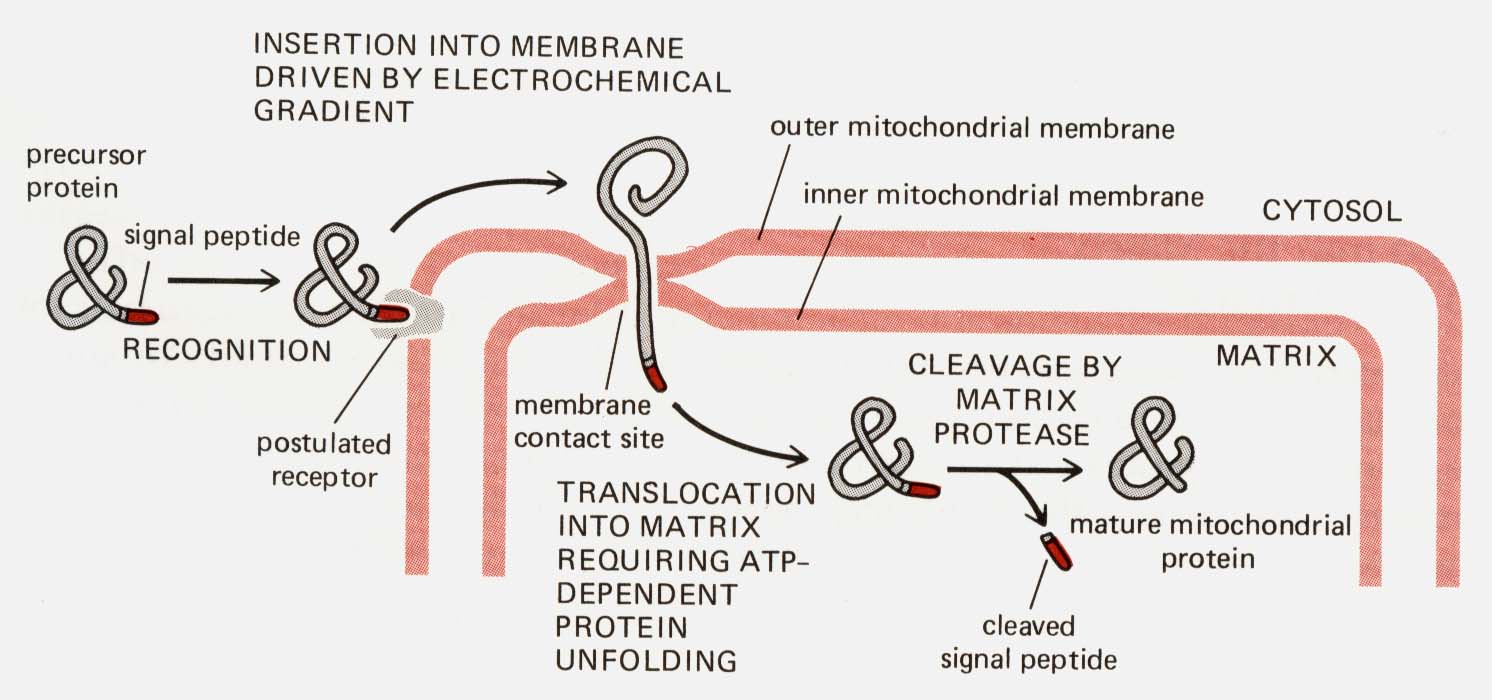 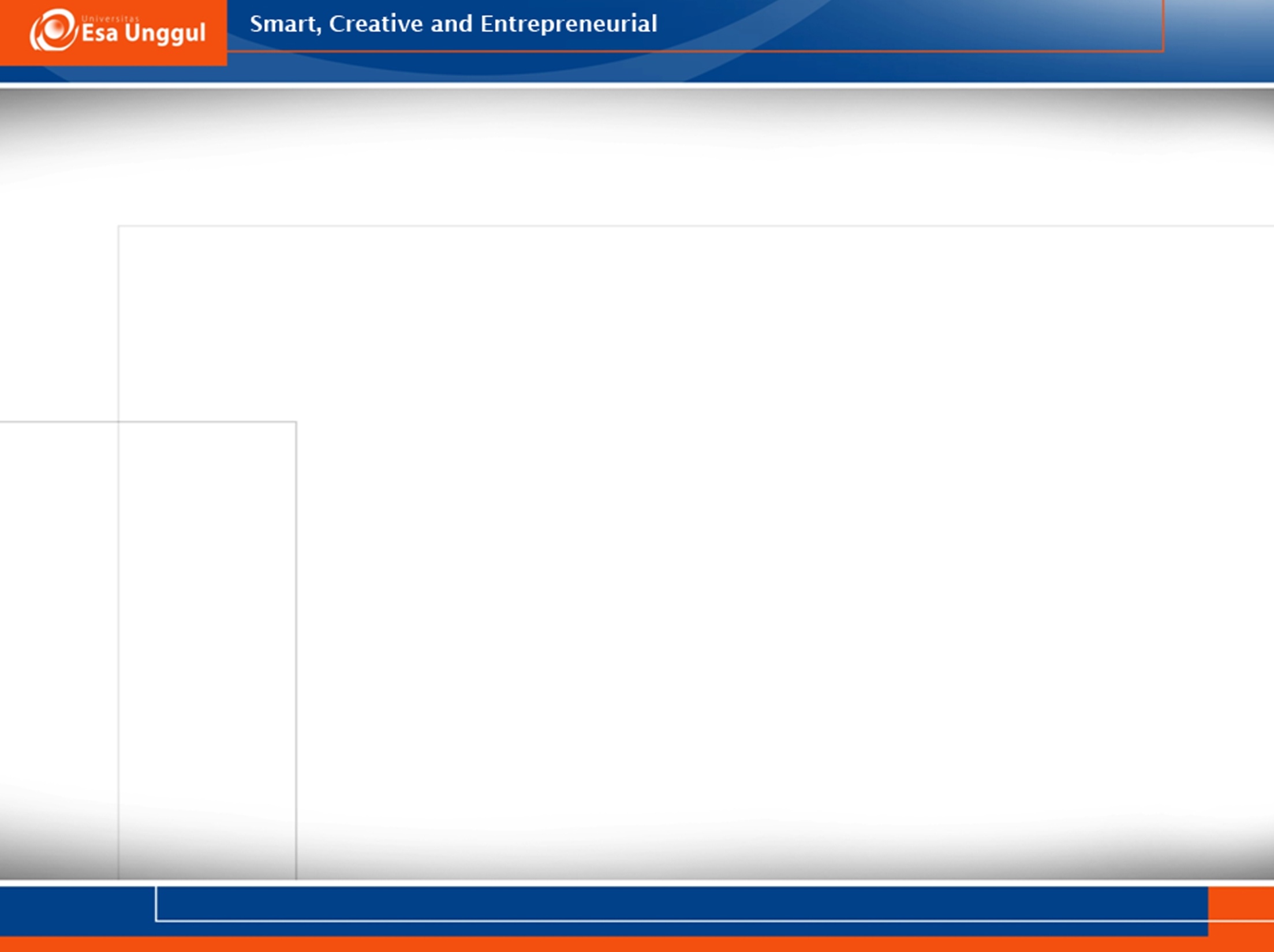 Importasi protein ke dalam kloroplast
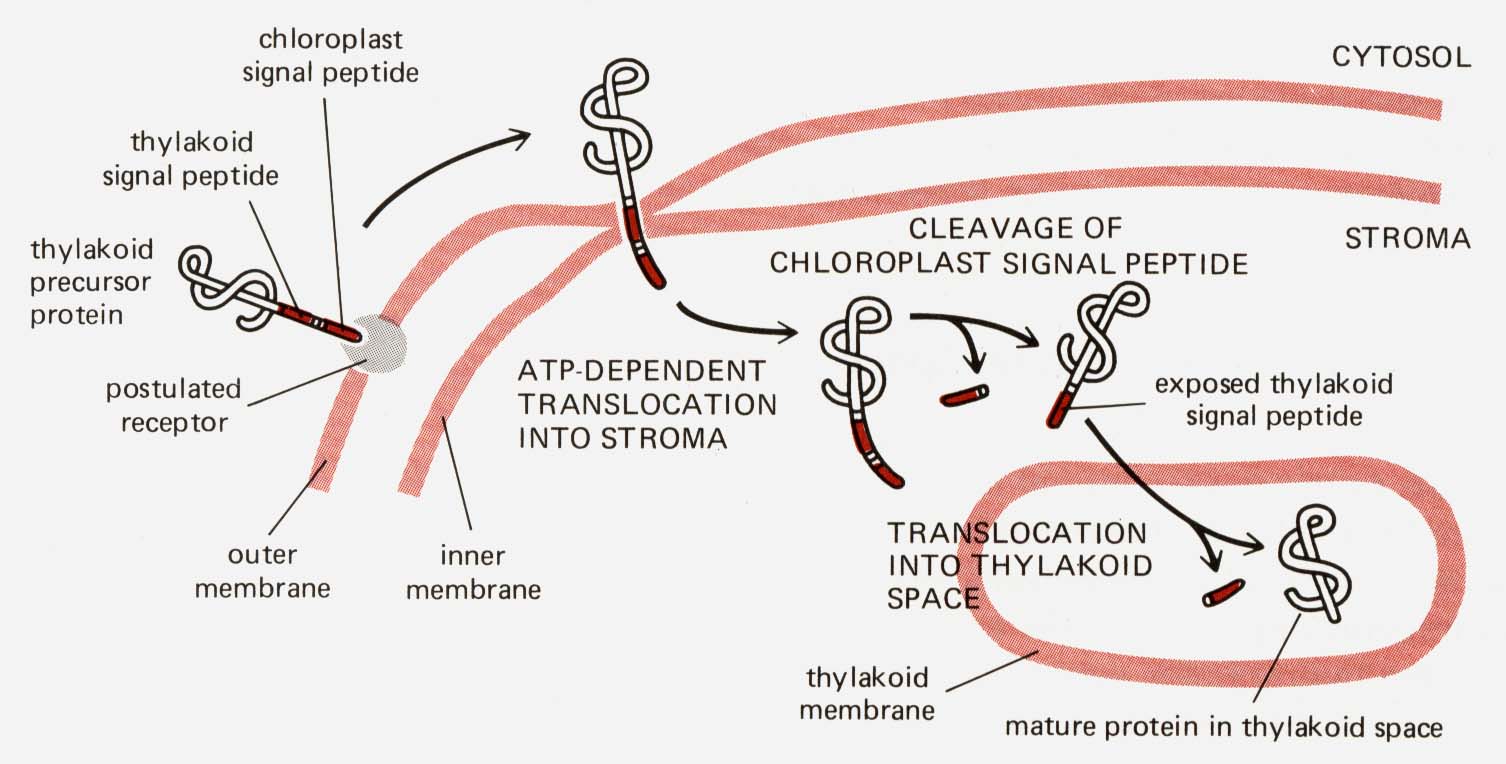 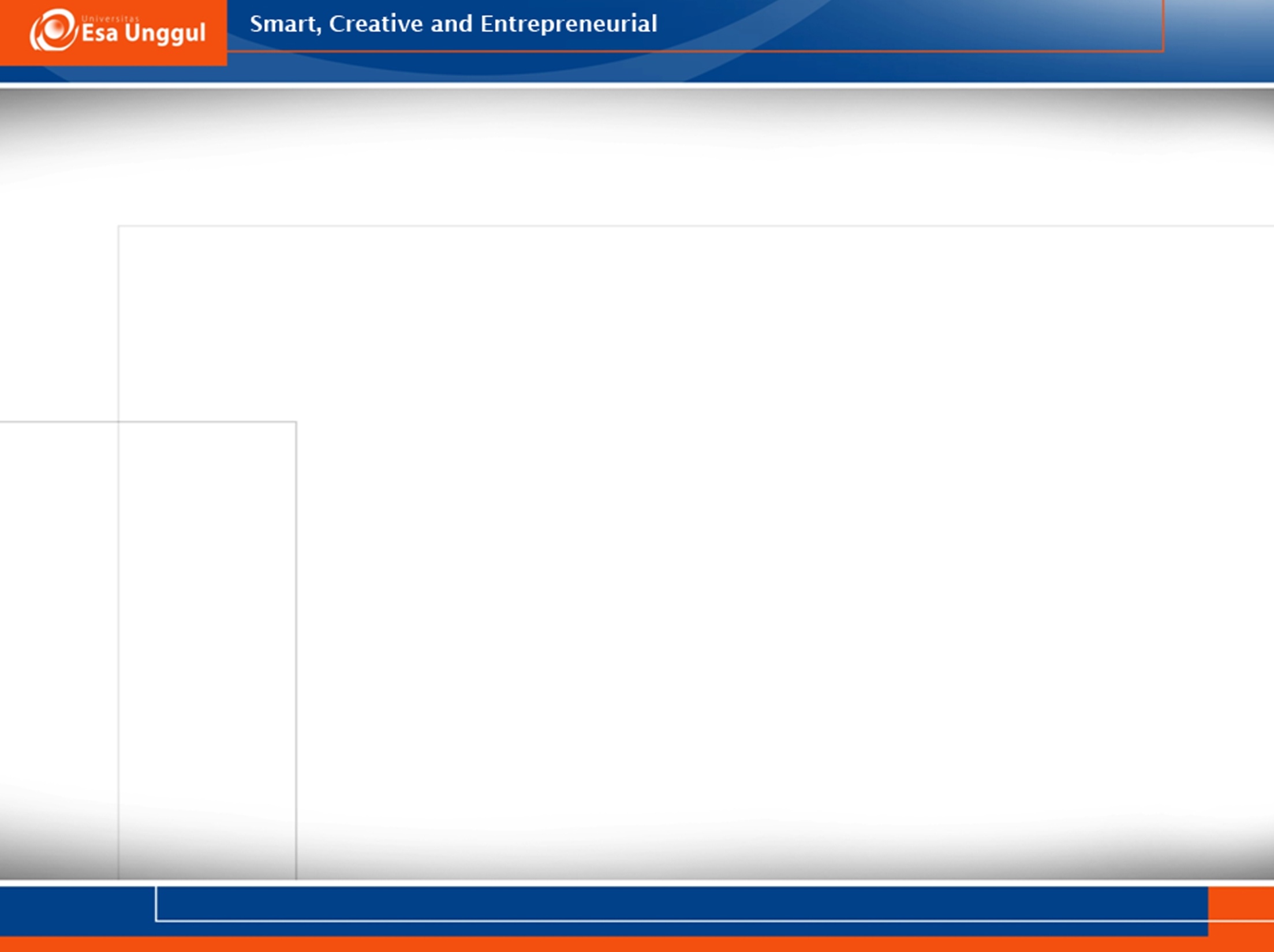 Kloroplast
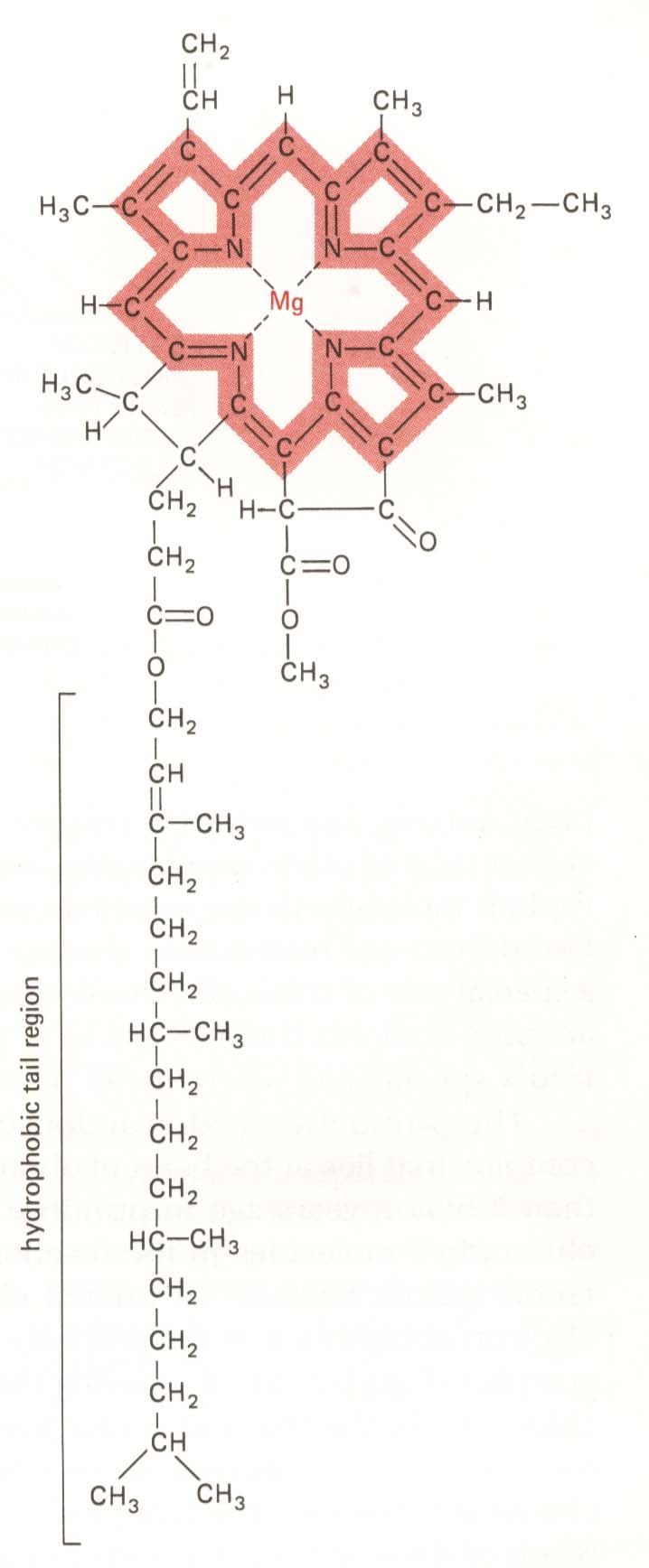 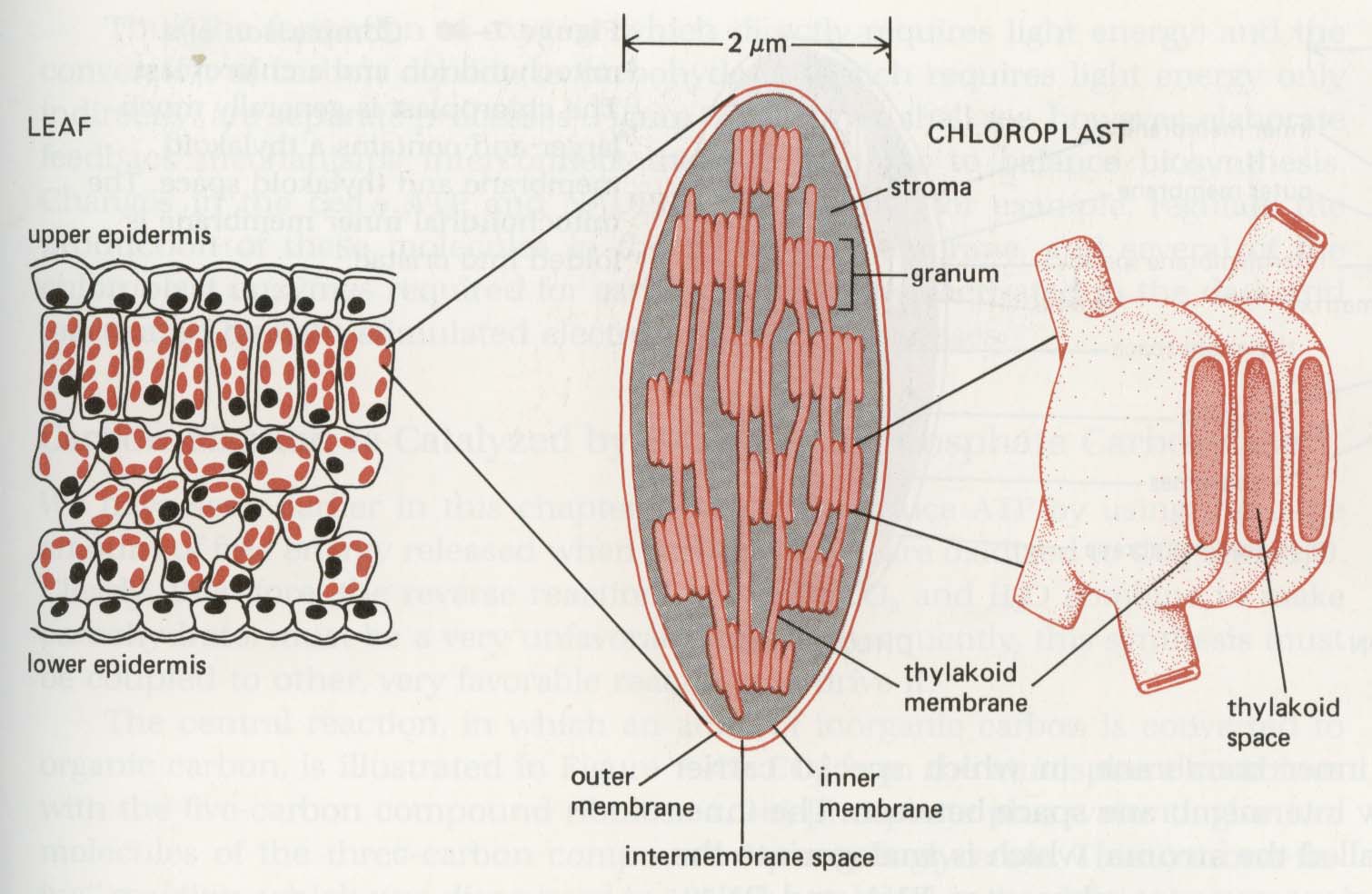 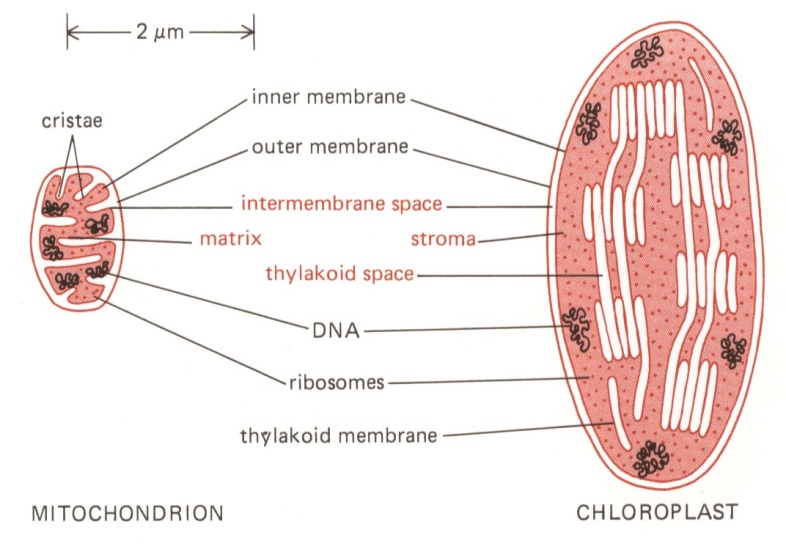 Klorofil
Perbandingan mitokondria dan kloroplas dalam sintesis ATP
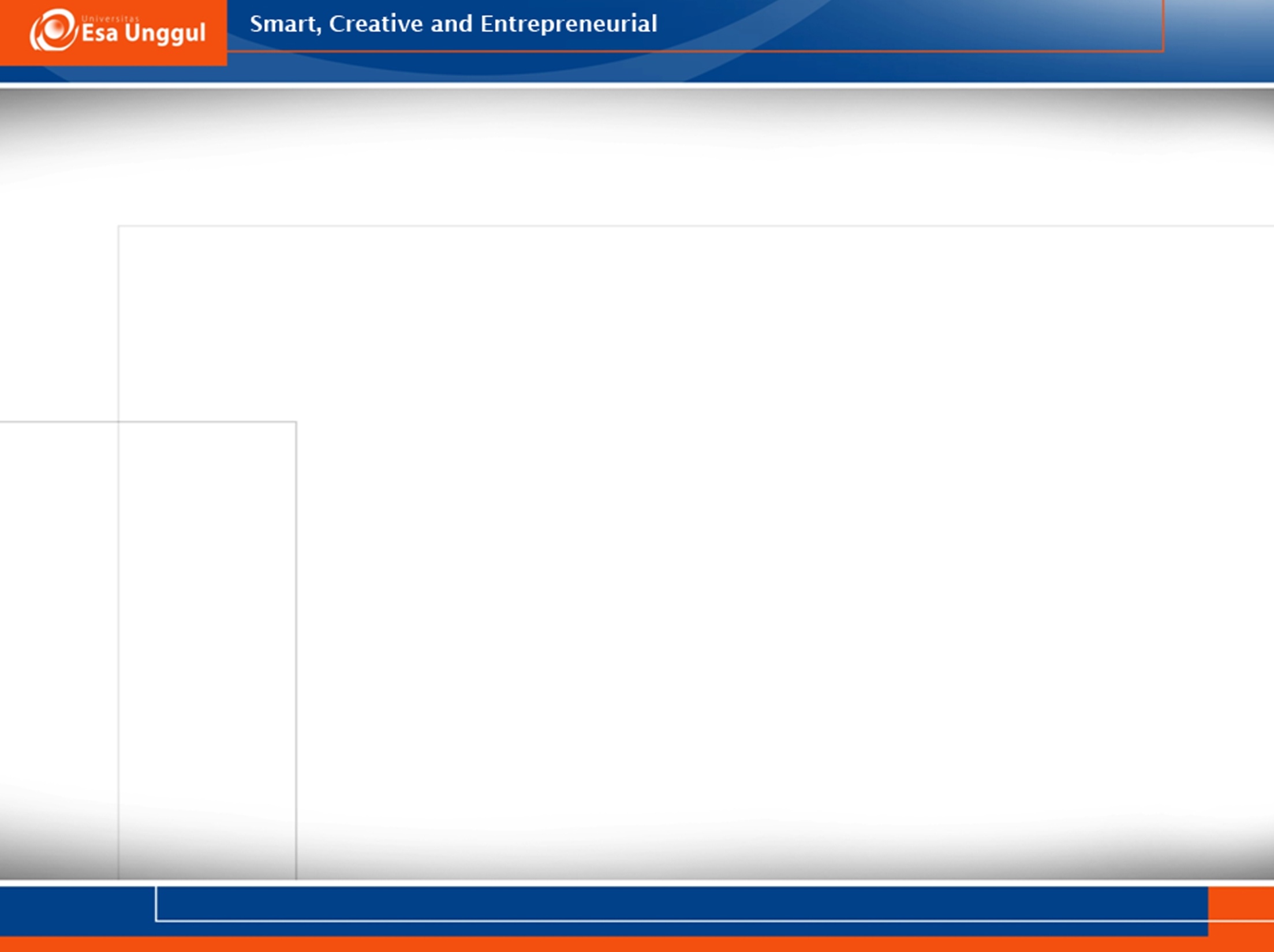 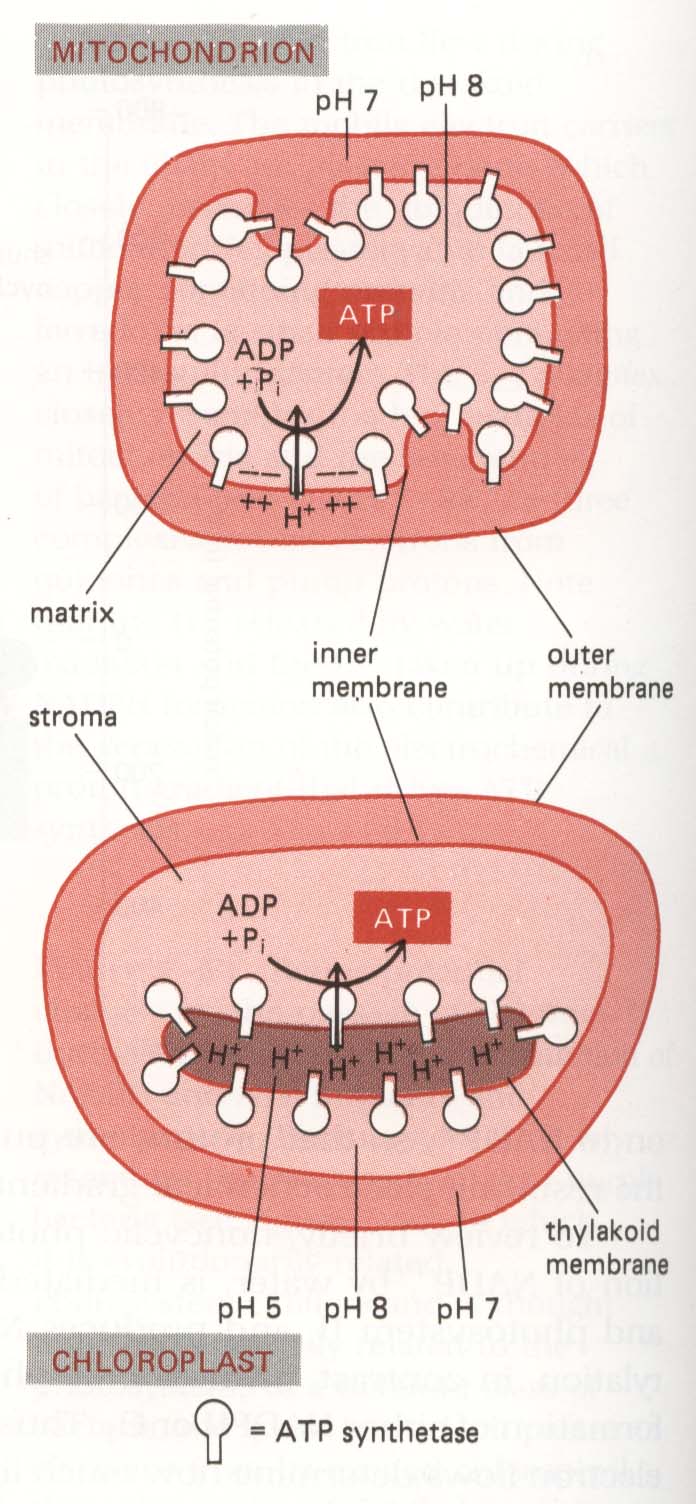 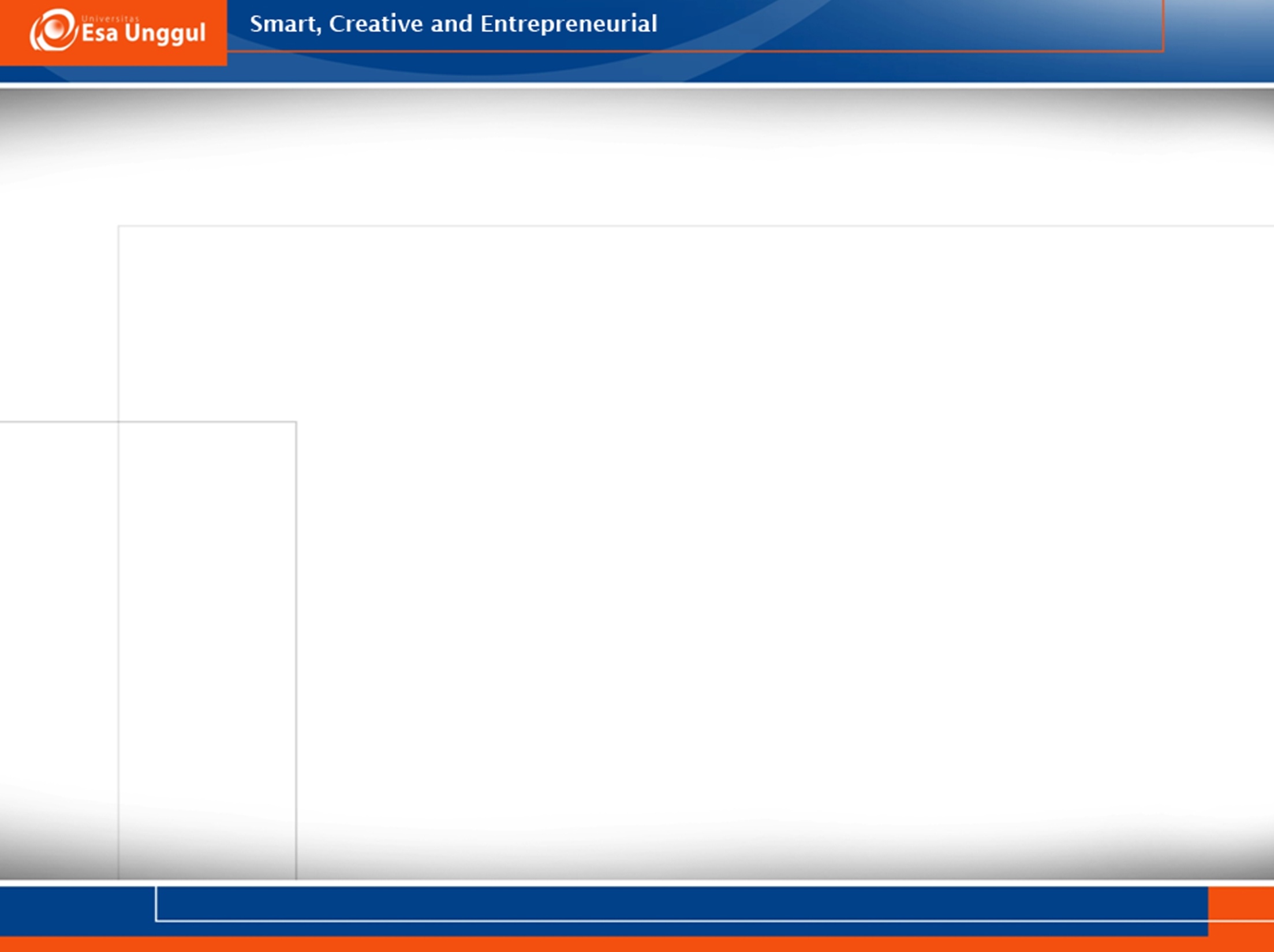 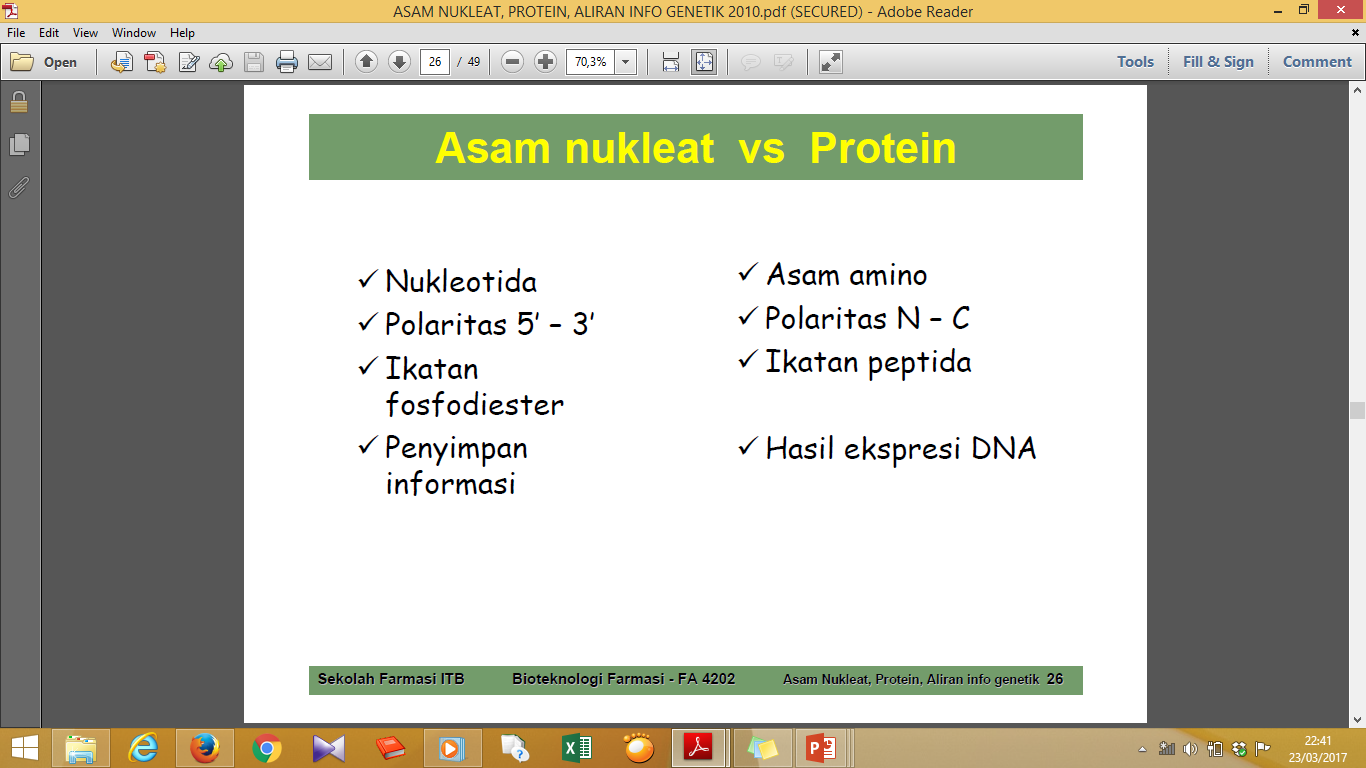 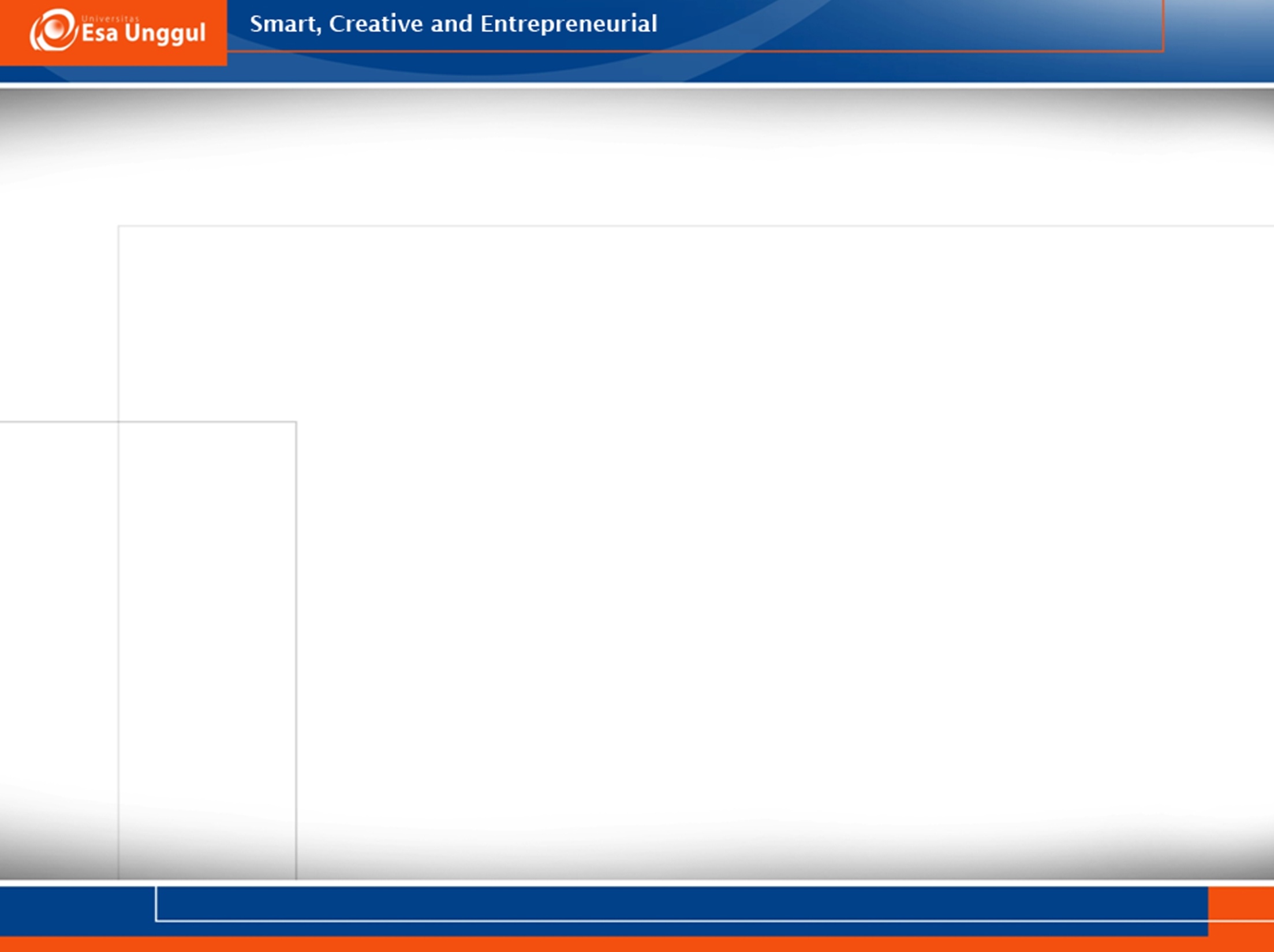 TERIMA KASIH